Zentrale Ergebnisse derZweiten bundesweiten Studiezur Konfirmandenarbeit(2012-2015)
Die folgenden Folien enthalten ausgewählte Grafiken und Tabellen aus den Buchveröffentlichungen. Zum Verständnis der Aussagen ist die Lektüre der entsprechenden Buchkapitel unerlässlich. Informationen zu den Büchern: https://www.randomhouse.de/Webtags/Konfirmandenarbeit-erforschen-und-gestalten/24731.rhd 

Allgemeine Informationen und Downloads zu den Studien zur Konfirmandenarbeit: www.konfirmandenabeit.eu 
Kontakt und Rückfragen: Dr. Wolfgang Ilg, wolfgang.ilg@gmx.net
[Speaker Notes: Version 2 vom 15.8.2017]
Überblick über das Sample der zweiten bundesweiten Studie
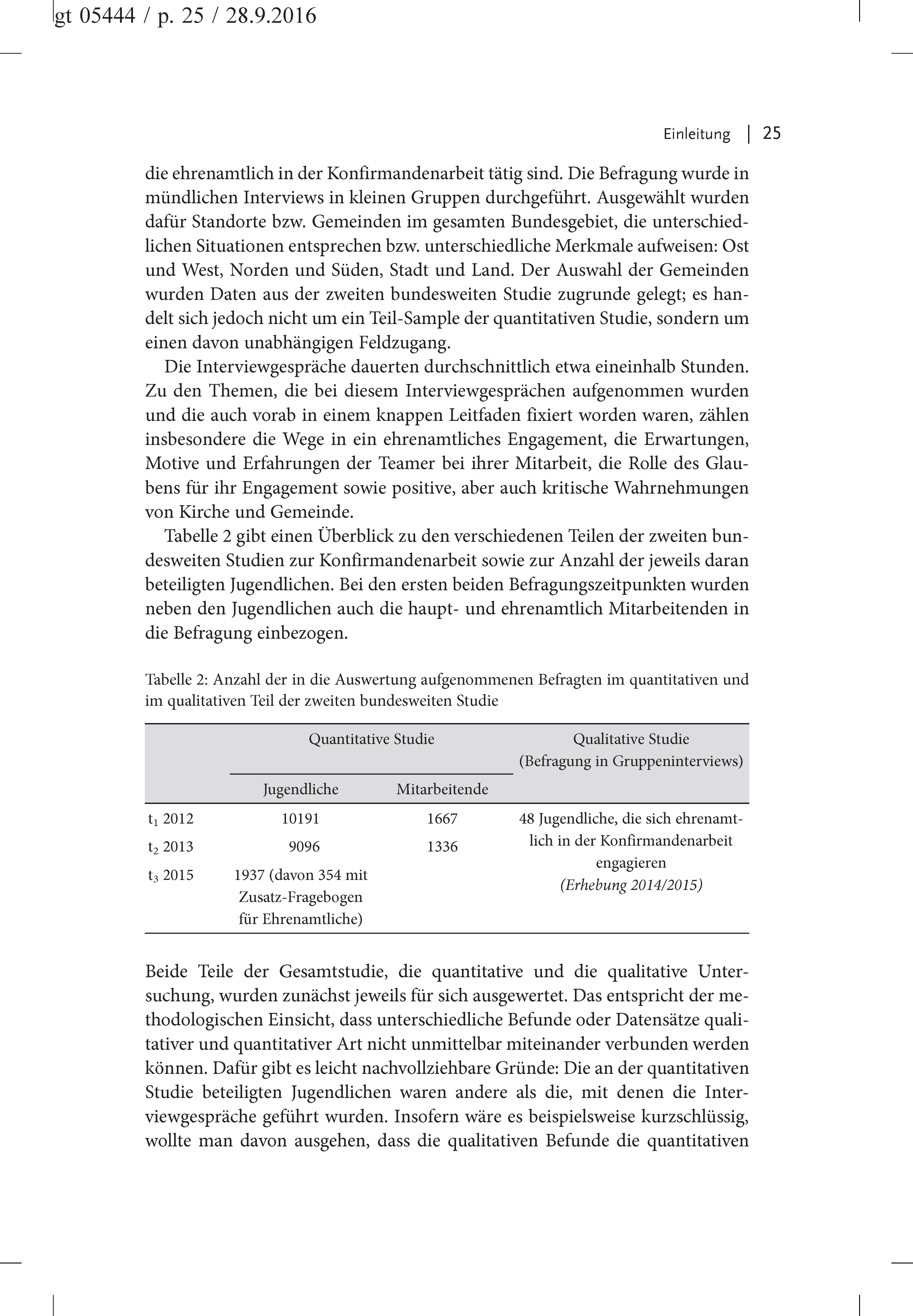 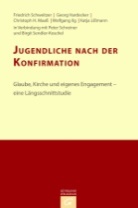 Schweitzer, Friedrich / Hardecker, Georg / Maaß, Christoph H. / Ilg, Wolfgang / Lißmann, Katja (2016):
Jugendliche nach der Konfirmation. Glaube, Kirche und eigenes Engagement - eine Längsschnittstudie. Gütersloh.
(Band 8 der Reihe „Konfirmandenarbeit erforschen und gestalten“, hier Seite 25)
Religiosität des Elternhauses: Vergleich 2007 und 2012
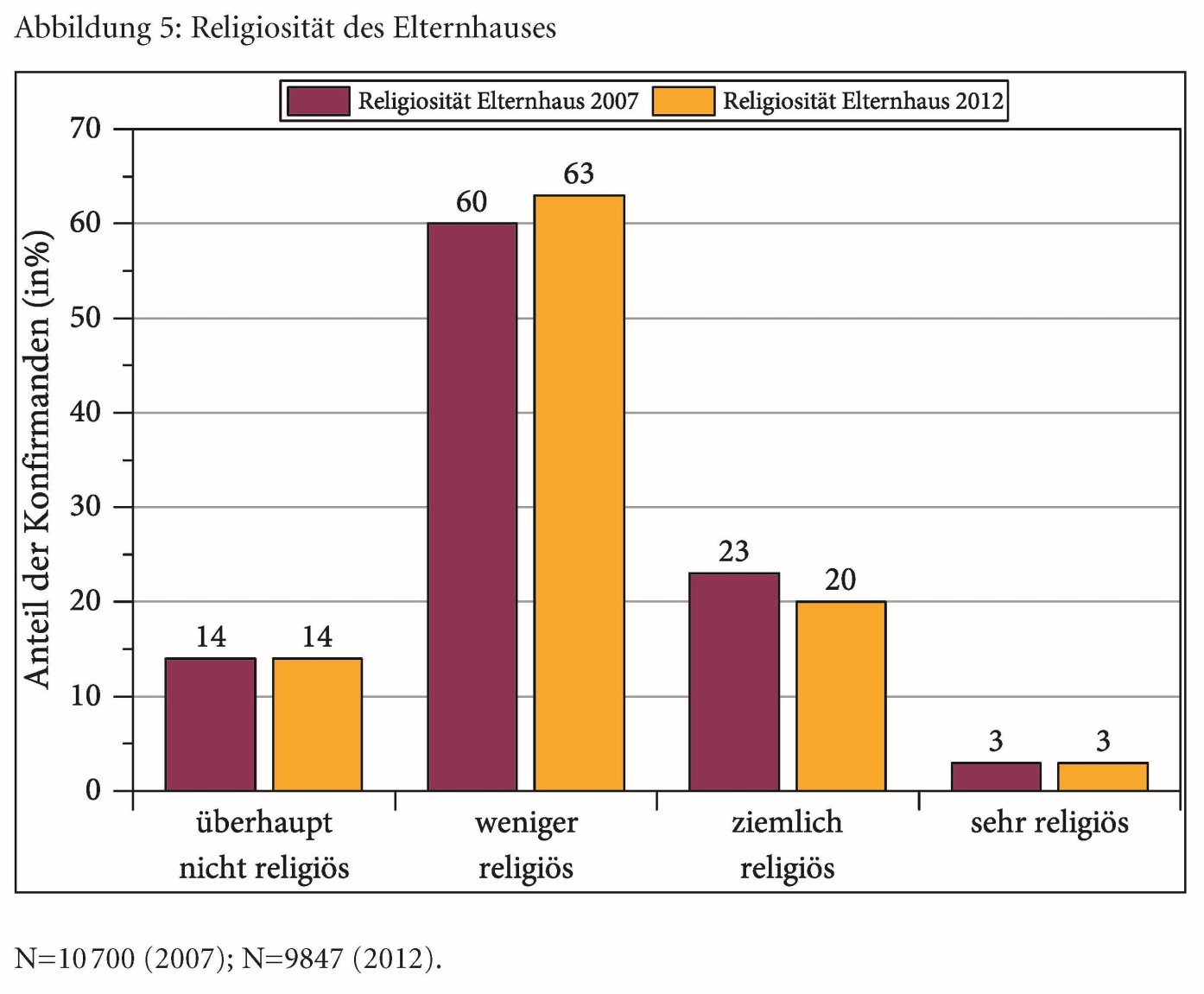 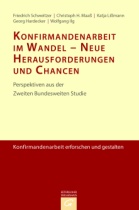 Schweitzer, Friedrich / Maaß, Christoph H. / Lißmann, Katja / Hardecker, Georg / Ilg, Wolfgang (2015):
Konfirmandenarbeit im Wandel – Neue Herausforderungen und Chancen. Perspektiven aus der Zweiten Bundesweiten Studie. Gütersloh.
(Band 6 der Reihe „Konfirmandenarbeit erforschen und gestalten“, hier Seite 44)
Teilnahme an Gruppen oder Veranstaltungen: 2007 / 2012
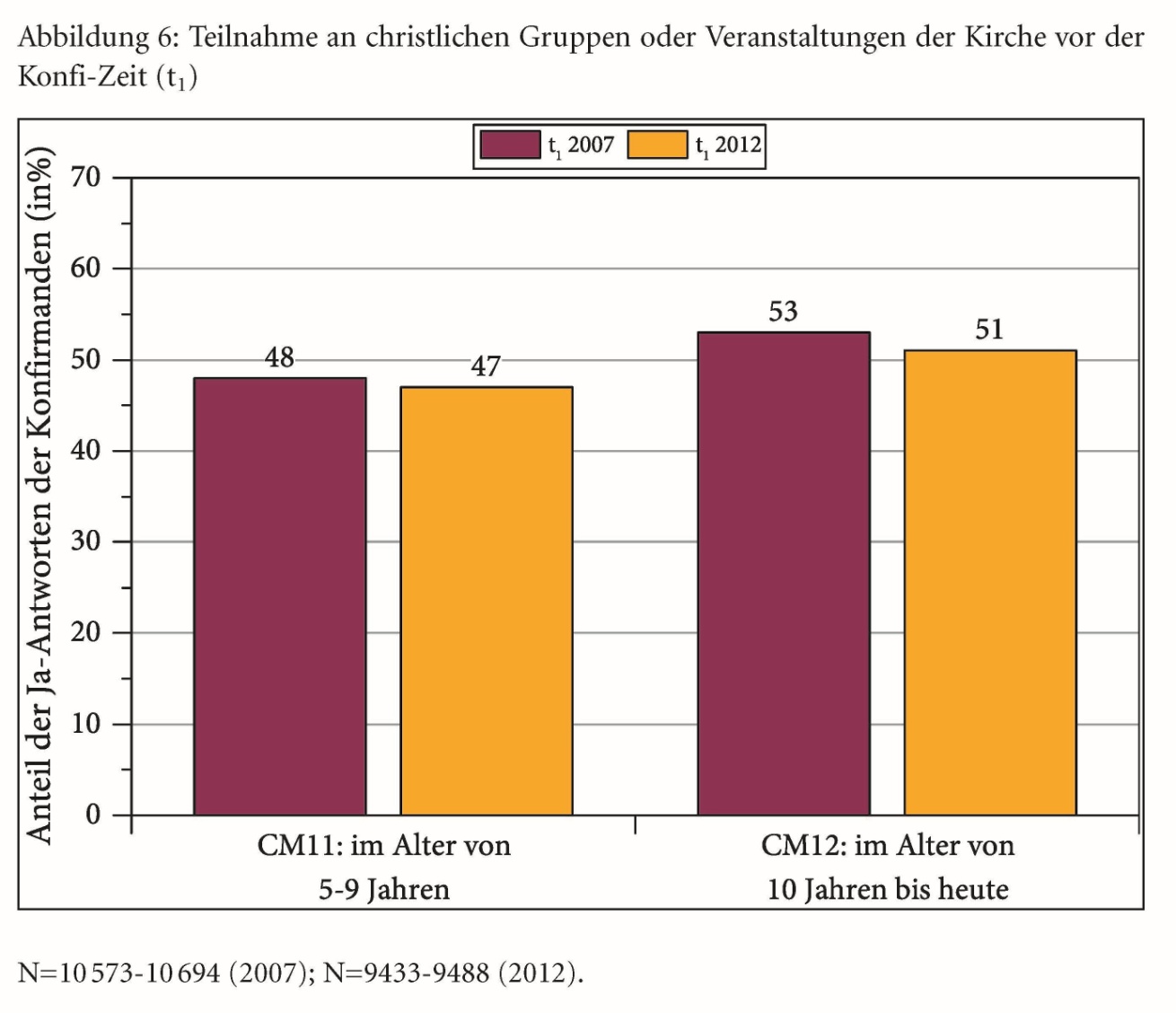 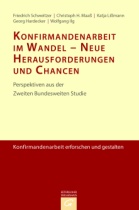 Schweitzer, Friedrich / Maaß, Christoph H. / Lißmann, Katja / Hardecker, Georg / Ilg, Wolfgang (2015):
Konfirmandenarbeit im Wandel – Neue Herausforderungen und Chancen. Perspektiven aus der Zweiten Bundesweiten Studie. Gütersloh.
(Band 6 der Reihe „Konfirmandenarbeit erforschen und gestalten“, hier Seite 45)
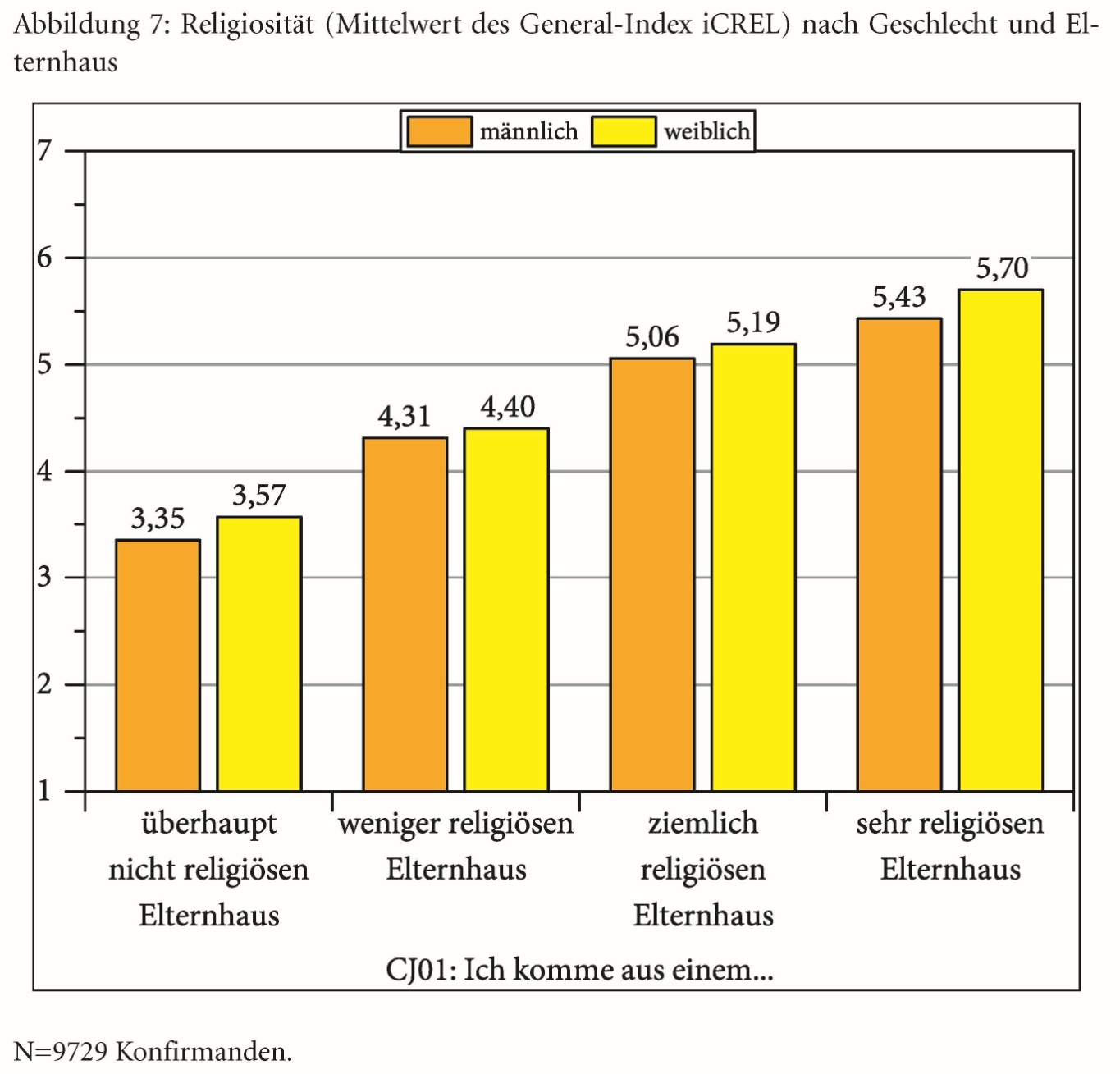 Religiosität
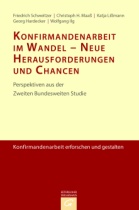 Schweitzer, Friedrich / Maaß, Christoph H. / Lißmann, Katja / Hardecker, Georg / Ilg, Wolfgang (2015):
Konfirmandenarbeit im Wandel – Neue Herausforderungen und Chancen. Perspektiven aus der Zweiten Bundesweiten Studie. Gütersloh.
(Band 6 der Reihe „Konfirmandenarbeit erforschen und gestalten“, hier Seite 55)
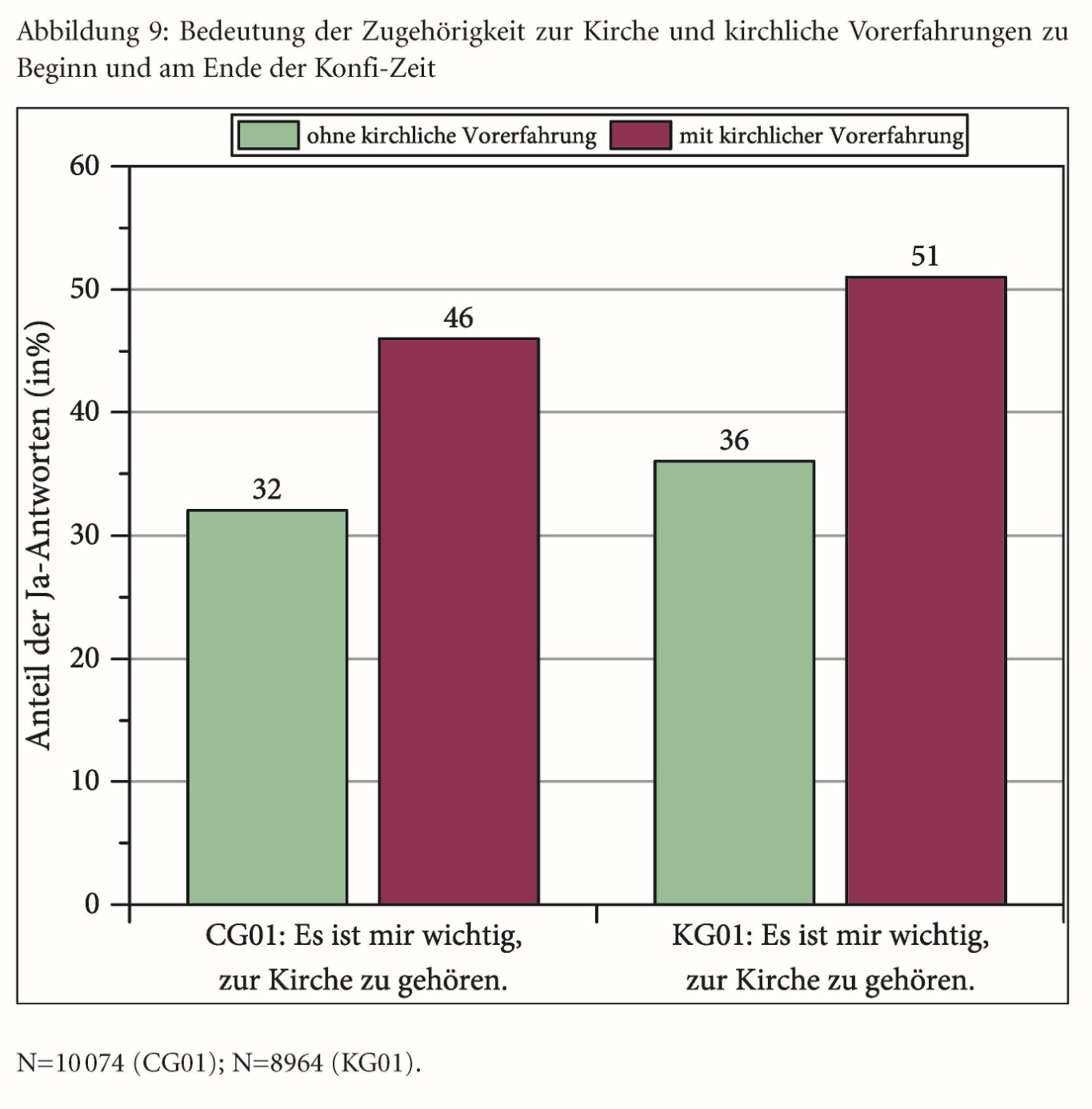 Bedeutung der Zugehörigkeit zur Kirche
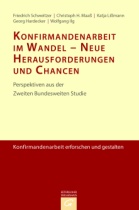 Schweitzer, Friedrich / Maaß, Christoph H. / Lißmann, Katja / Hardecker, Georg / Ilg, Wolfgang (2015):
Konfirmandenarbeit im Wandel – Neue Herausforderungen und Chancen. Perspektiven aus der Zweiten Bundesweiten Studie. Gütersloh.
(Band 6 der Reihe „Konfirmandenarbeit erforschen und gestalten“, hier Seite 57)
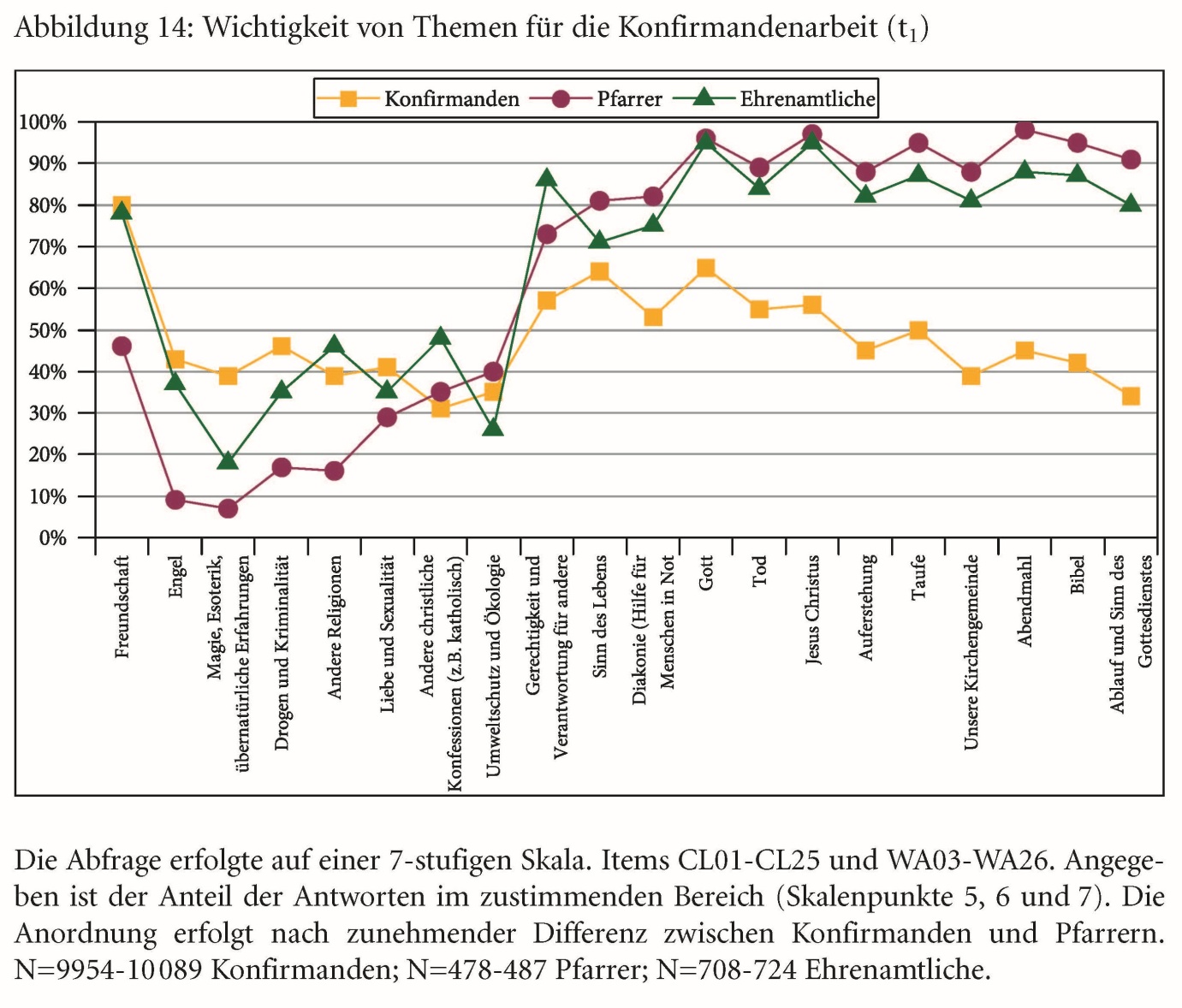 Wichtigkeit von Themen
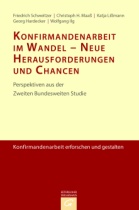 Schweitzer, Friedrich / Maaß, Christoph H. / Lißmann, Katja / Hardecker, Georg / Ilg, Wolfgang (2015):
Konfirmandenarbeit im Wandel – Neue Herausforderungen und Chancen. Perspektiven aus der Zweiten Bundesweiten Studie. Gütersloh.
(Band 6 der Reihe „Konfirmandenarbeit erforschen und gestalten“, hier Seite 70)
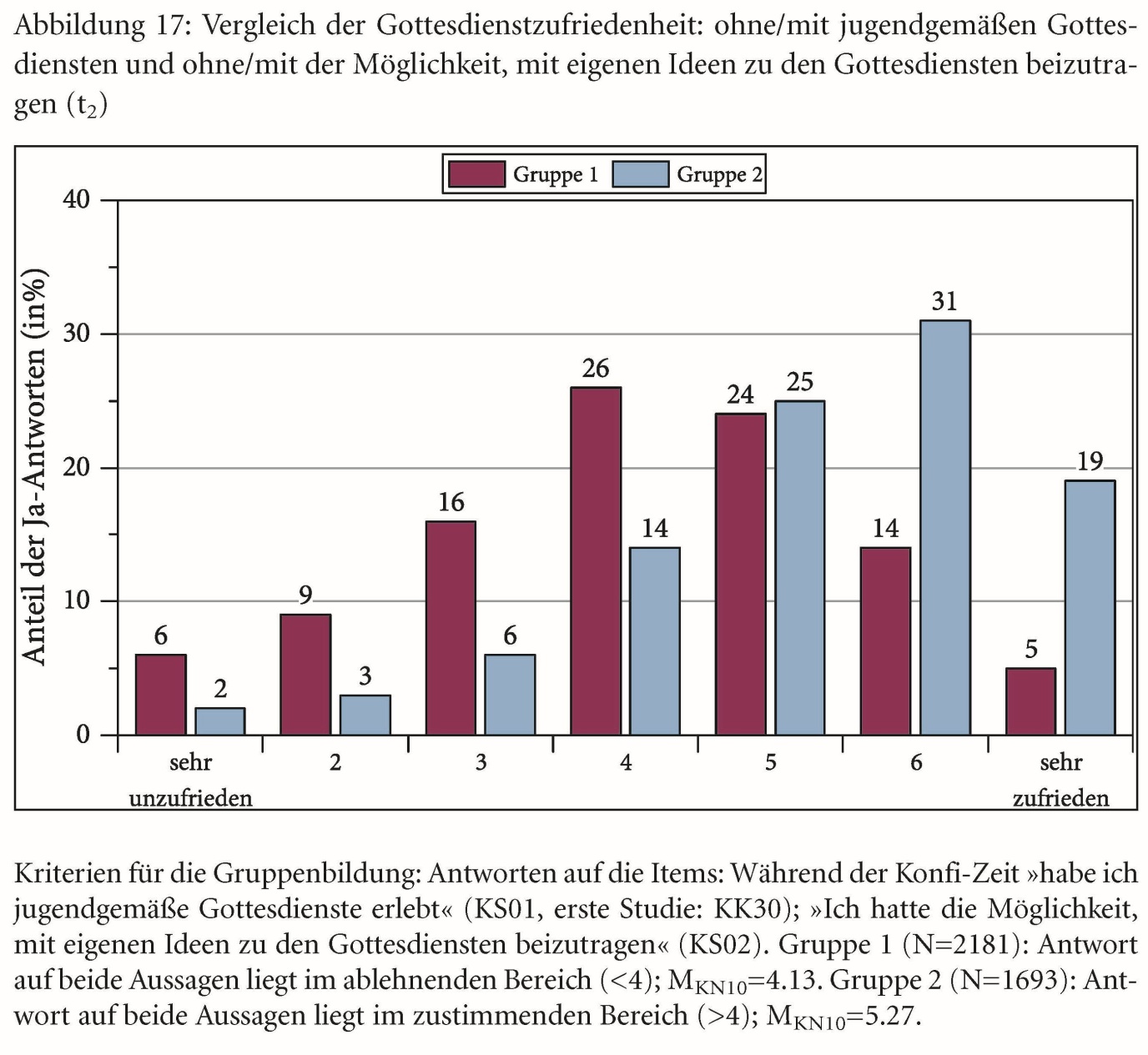 Vergleich der Gottesdienst-zufriedenheit
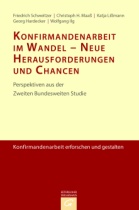 Schweitzer, Friedrich / Maaß, Christoph H. / Lißmann, Katja / Hardecker, Georg / Ilg, Wolfgang (2015):
Konfirmandenarbeit im Wandel – Neue Herausforderungen und Chancen. Perspektiven aus der Zweiten Bundesweiten Studie. Gütersloh.
(Band 6 der Reihe „Konfirmandenarbeit erforschen und gestalten“, hier Seite 90)
Interesse an Jugendgruppen
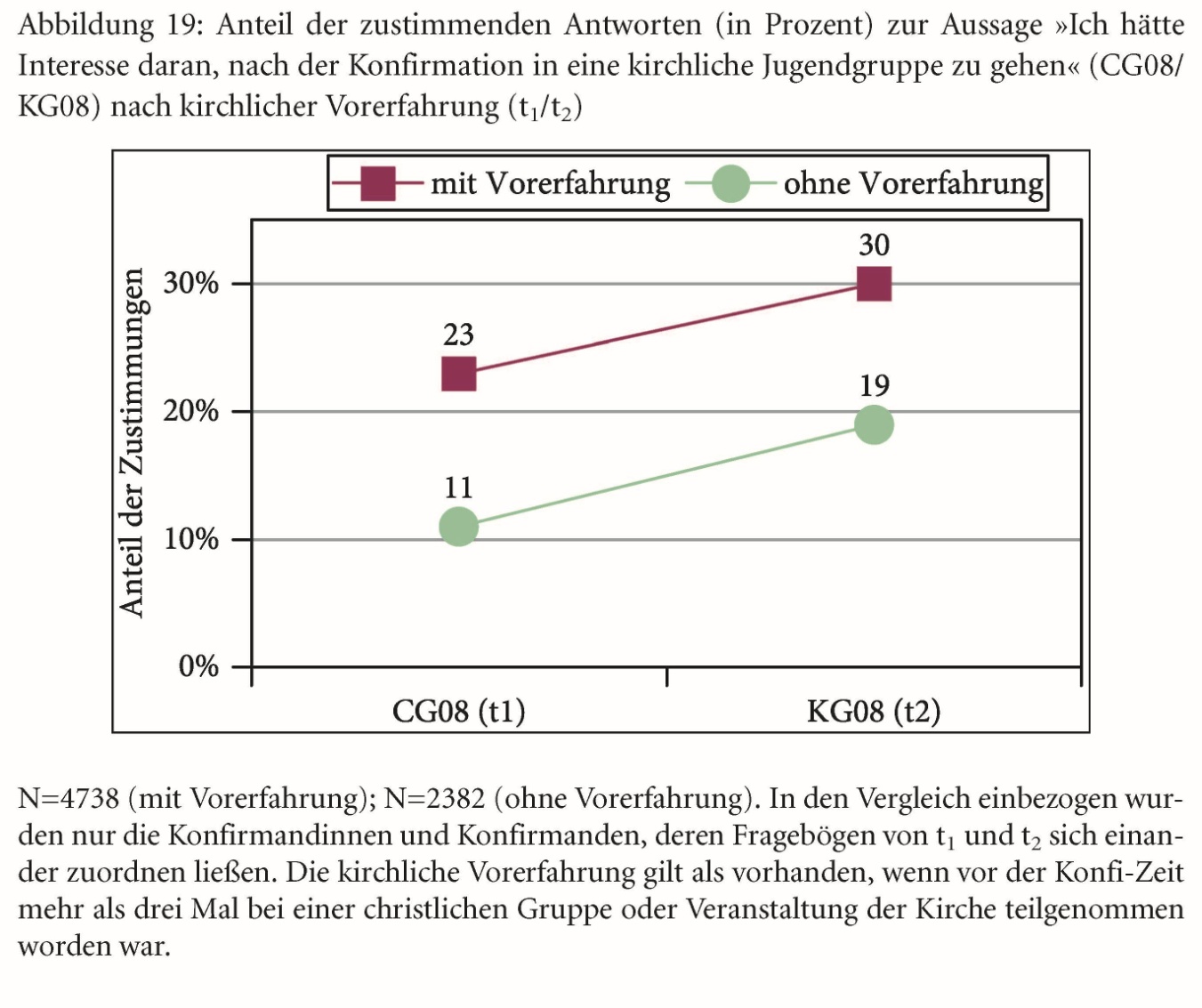 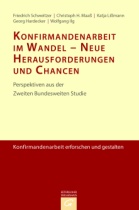 Schweitzer, Friedrich / Maaß, Christoph H. / Lißmann, Katja / Hardecker, Georg / Ilg, Wolfgang (2015):
Konfirmandenarbeit im Wandel – Neue Herausforderungen und Chancen. Perspektiven aus der Zweiten Bundesweiten Studie. Gütersloh.
(Band 6 der Reihe „Konfirmandenarbeit erforschen und gestalten“, hier Seite 106)
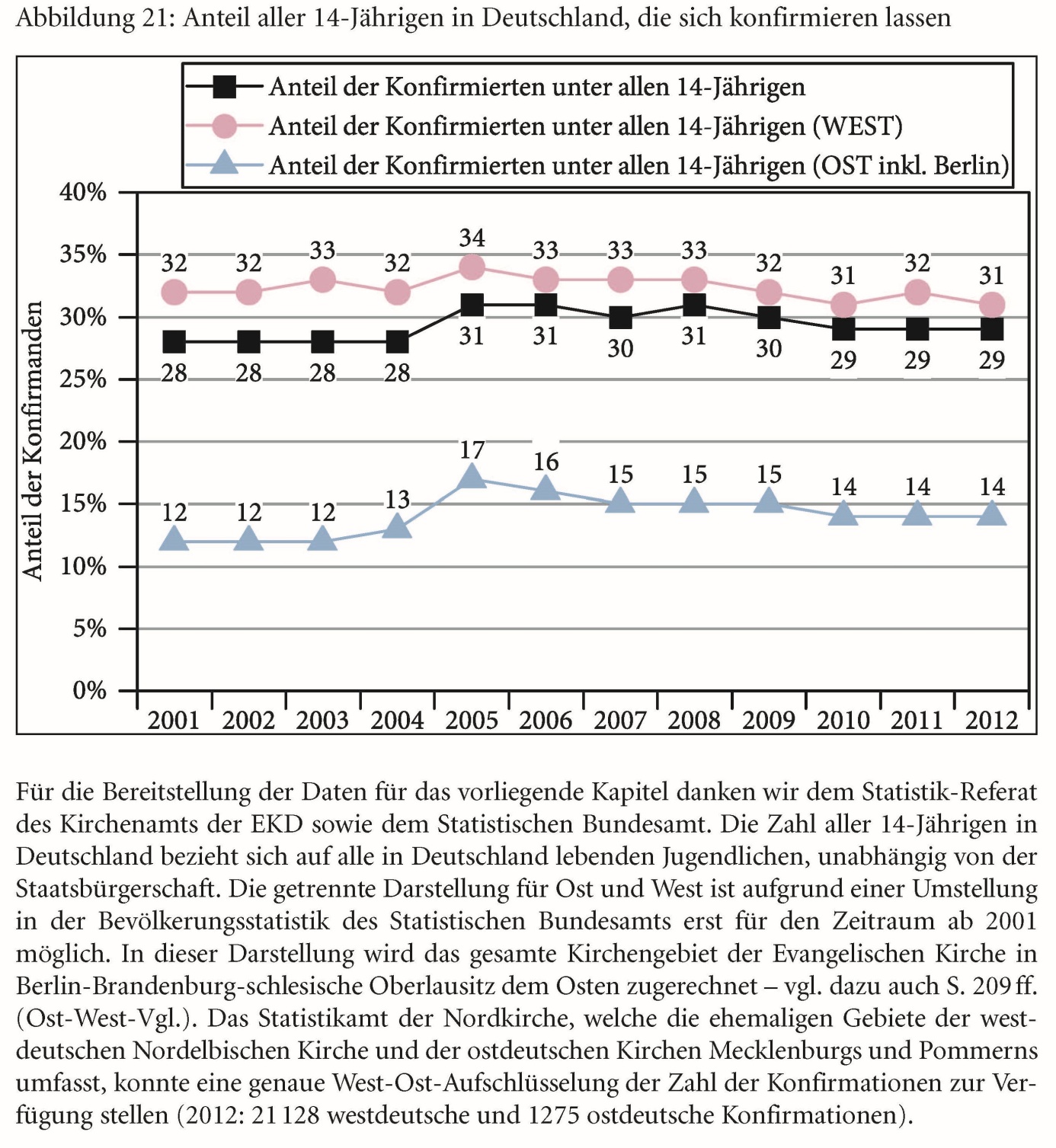 Anteil derer, die sich konfirmieren lassen
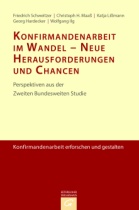 Schweitzer, Friedrich / Maaß, Christoph H. / Lißmann, Katja / Hardecker, Georg / Ilg, Wolfgang (2015):
Konfirmandenarbeit im Wandel – Neue Herausforderungen und Chancen. Perspektiven aus der Zweiten Bundesweiten Studie. Gütersloh.
(Band 6 der Reihe „Konfirmandenarbeit erforschen und gestalten“, hier Seite 120)
Entwicklung der absoluten Zahlen
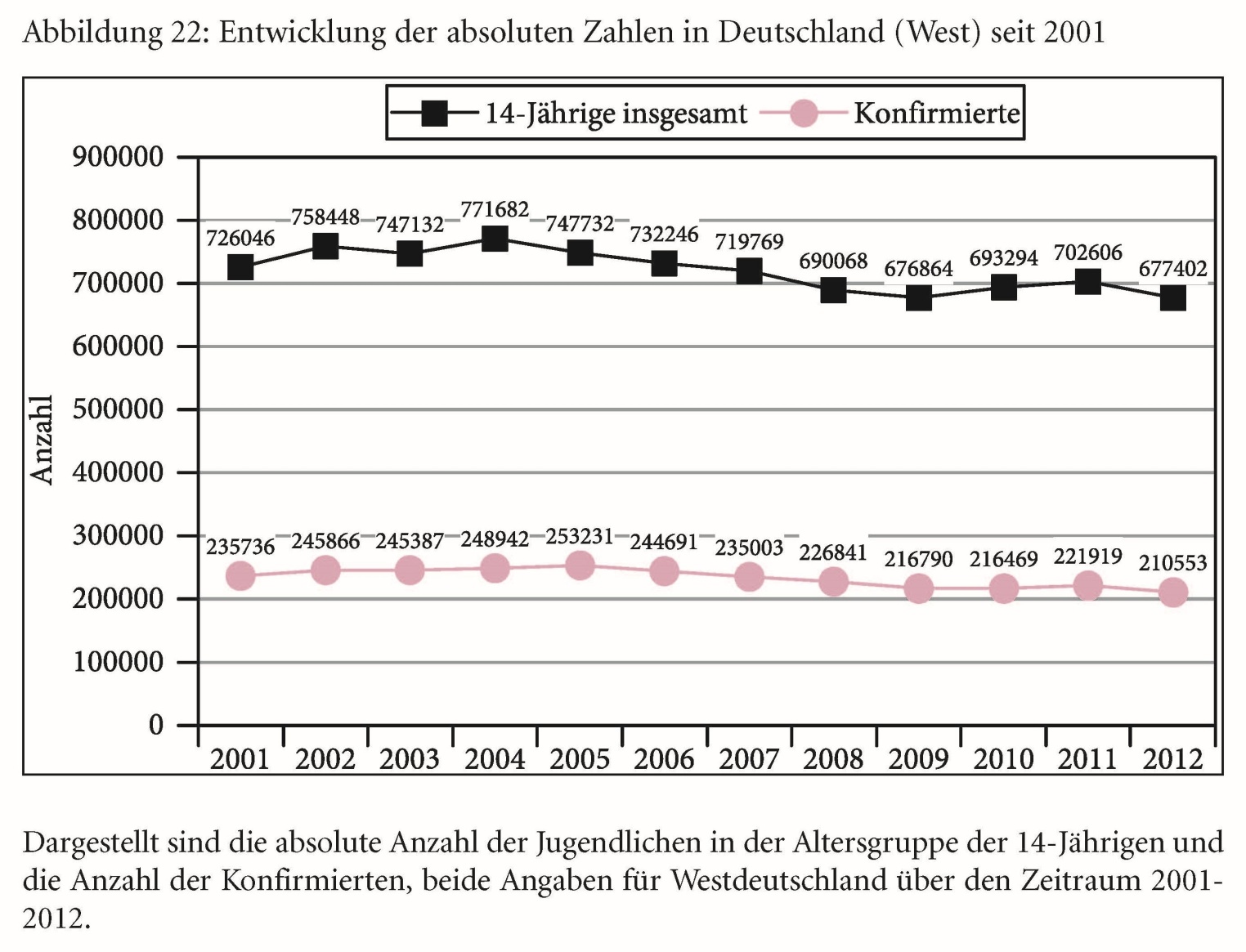 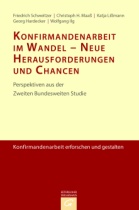 Schweitzer, Friedrich / Maaß, Christoph H. / Lißmann, Katja / Hardecker, Georg / Ilg, Wolfgang (2015):
Konfirmandenarbeit im Wandel – Neue Herausforderungen und Chancen. Perspektiven aus der Zweiten Bundesweiten Studie. Gütersloh.
(Band 6 der Reihe „Konfirmandenarbeit erforschen und gestalten“, hier Seite 121)
Entwicklung der absoluten Zahlen
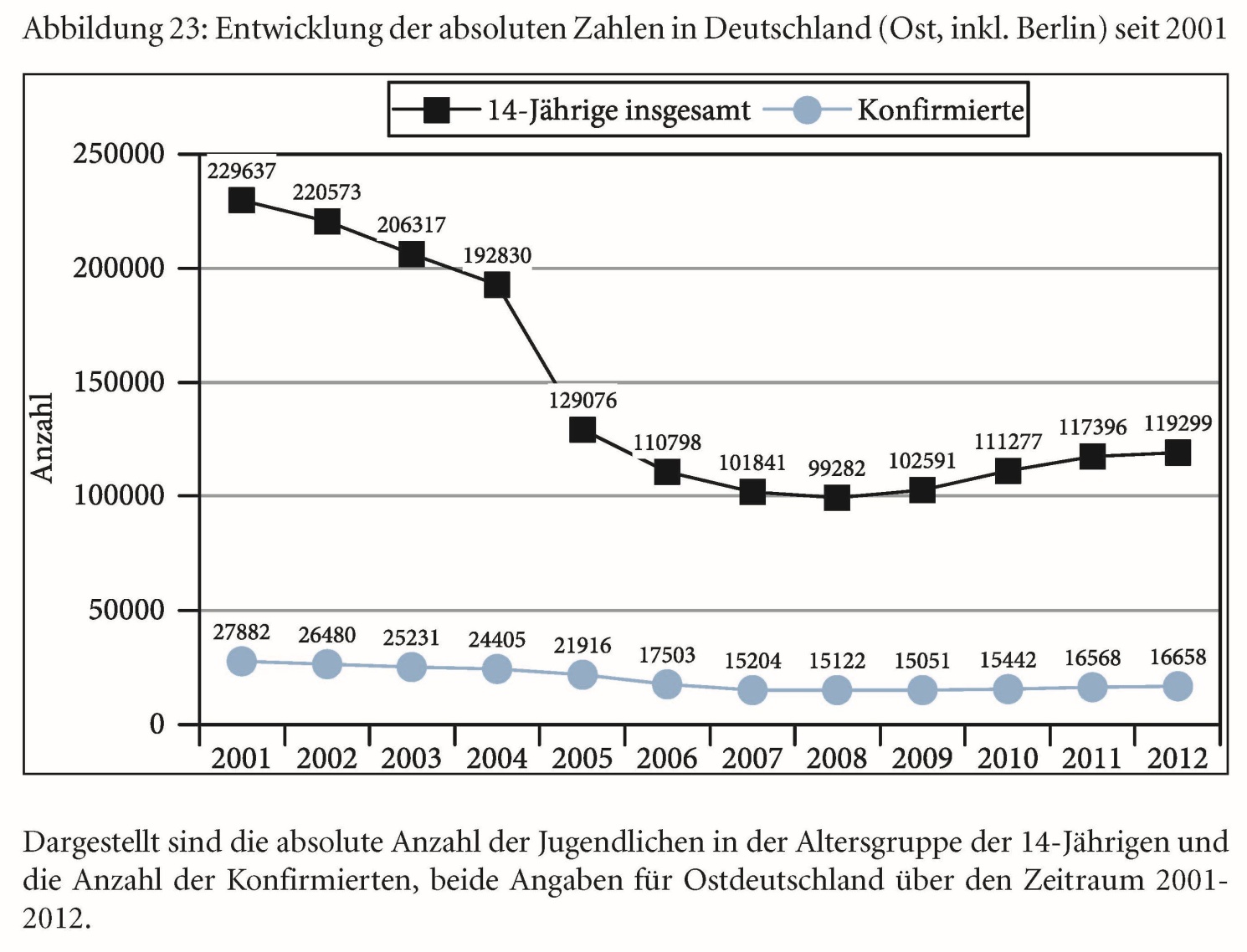 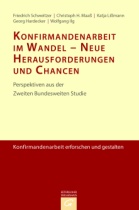 Schweitzer, Friedrich / Maaß, Christoph H. / Lißmann, Katja / Hardecker, Georg / Ilg, Wolfgang (2015):
Konfirmandenarbeit im Wandel – Neue Herausforderungen und Chancen. Perspektiven aus der Zweiten Bundesweiten Studie. Gütersloh.
(Band 6 der Reihe „Konfirmandenarbeit erforschen und gestalten“, hier Seite 122)
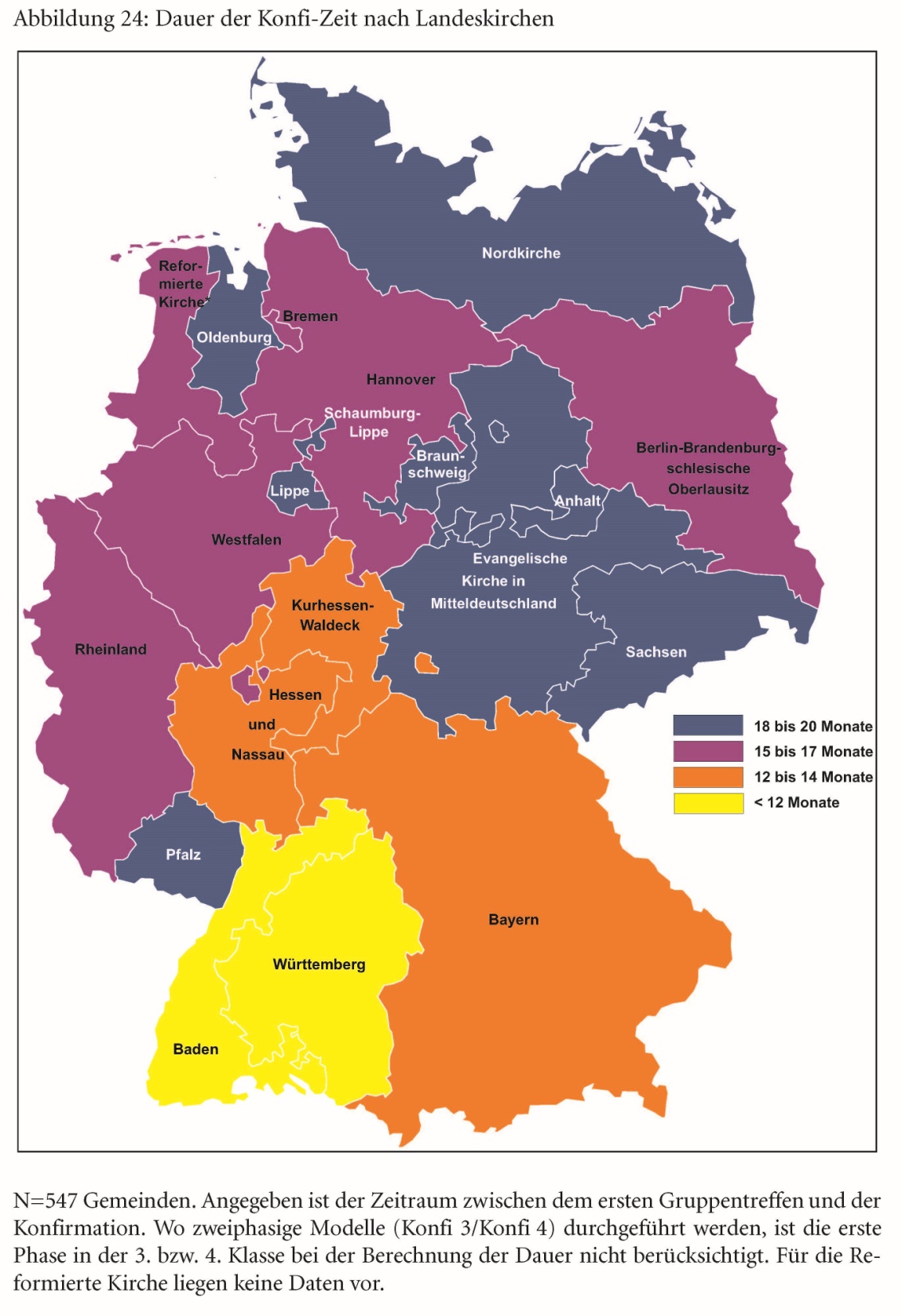 Dauer der Konfi-Zeit
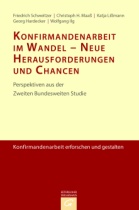 Schweitzer, Friedrich / Maaß, Christoph H. / Lißmann, Katja / Hardecker, Georg / Ilg, Wolfgang (2015):
Konfirmandenarbeit im Wandel – Neue Herausforderungen und Chancen. Perspektiven aus der Zweiten Bundesweiten Studie. Gütersloh.
(Band 6 der Reihe „Konfirmandenarbeit erforschen und gestalten“, hier Seite 124)
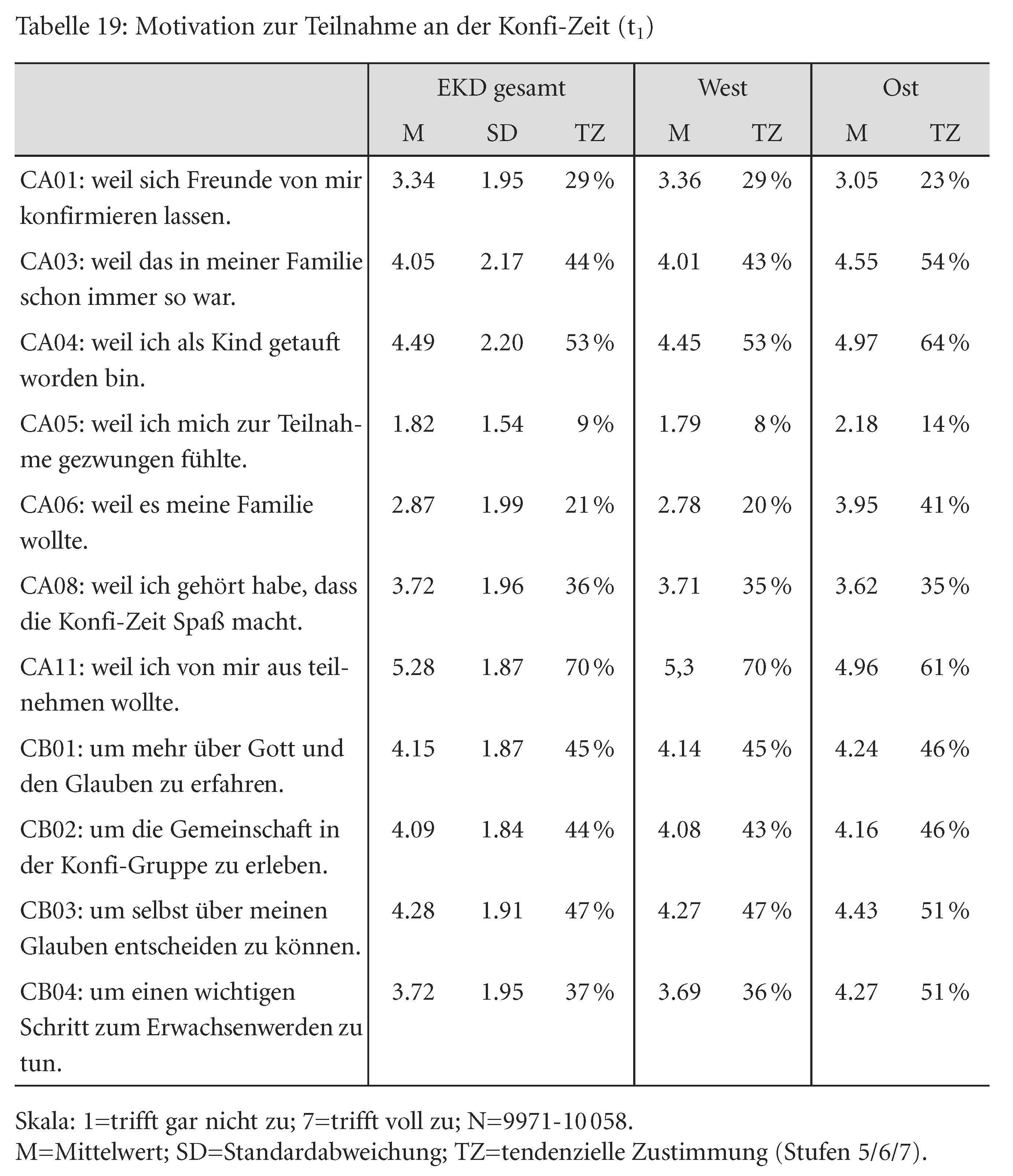 Motivation zur Teilnahme
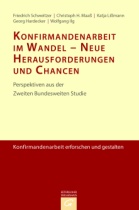 Schweitzer, Friedrich / Maaß, Christoph H. / Lißmann, Katja / Hardecker, Georg / Ilg, Wolfgang (2015):
Konfirmandenarbeit im Wandel – Neue Herausforderungen und Chancen. Perspektiven aus der Zweiten Bundesweiten Studie. Gütersloh.
(Band 6 der Reihe „Konfirmandenarbeit erforschen und gestalten“, hier Seite 141)
Motivation zur Teilnahme
Vergleich 2007 und 2012
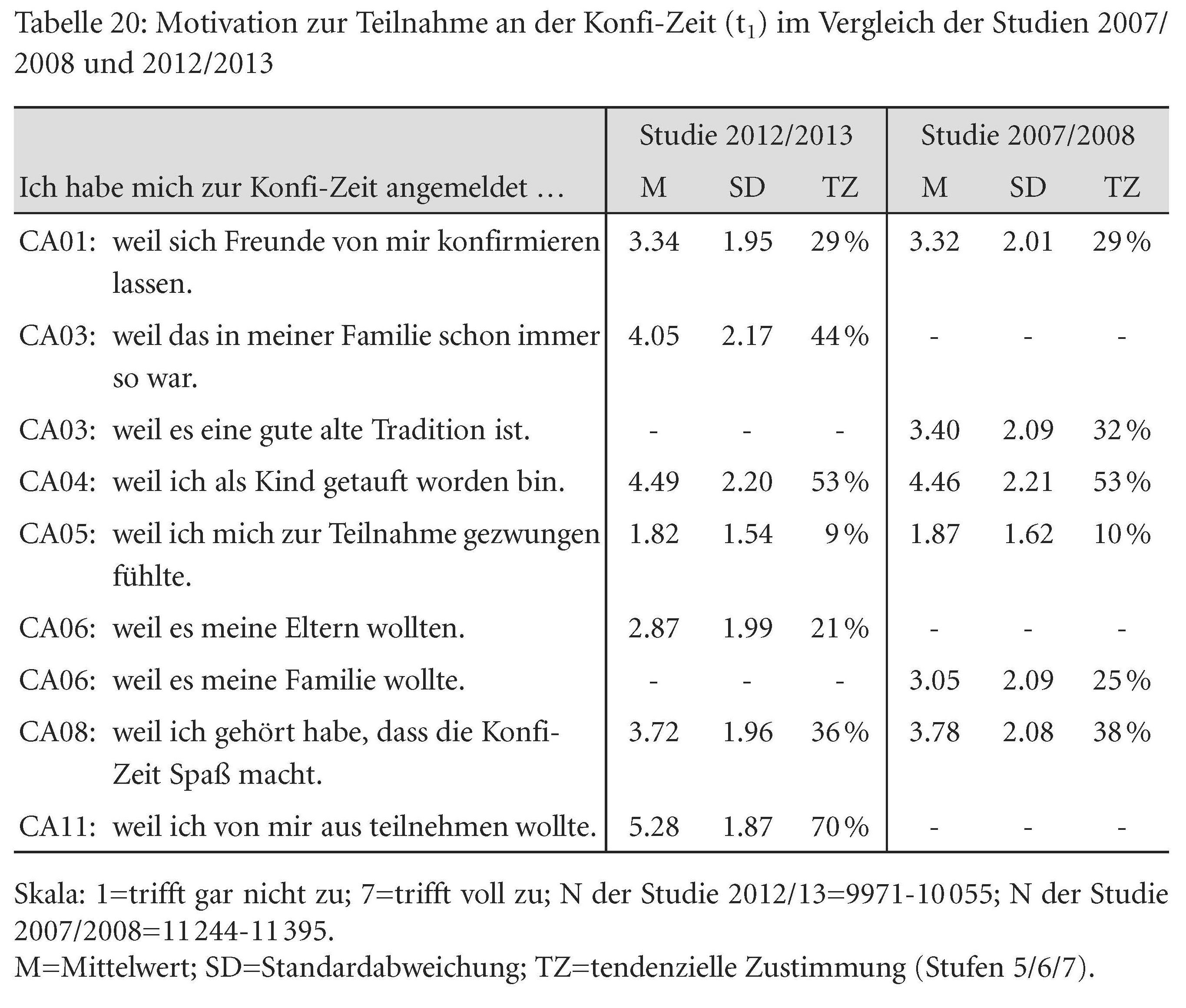 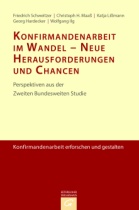 Schweitzer, Friedrich / Maaß, Christoph H. / Lißmann, Katja / Hardecker, Georg / Ilg, Wolfgang (2015):
Konfirmandenarbeit im Wandel – Neue Herausforderungen und Chancen. Perspektiven aus der Zweiten Bundesweiten Studie. Gütersloh.
(Band 6 der Reihe „Konfirmandenarbeit erforschen und gestalten“, hier Seite 142)
Ziele der Konfirmanden
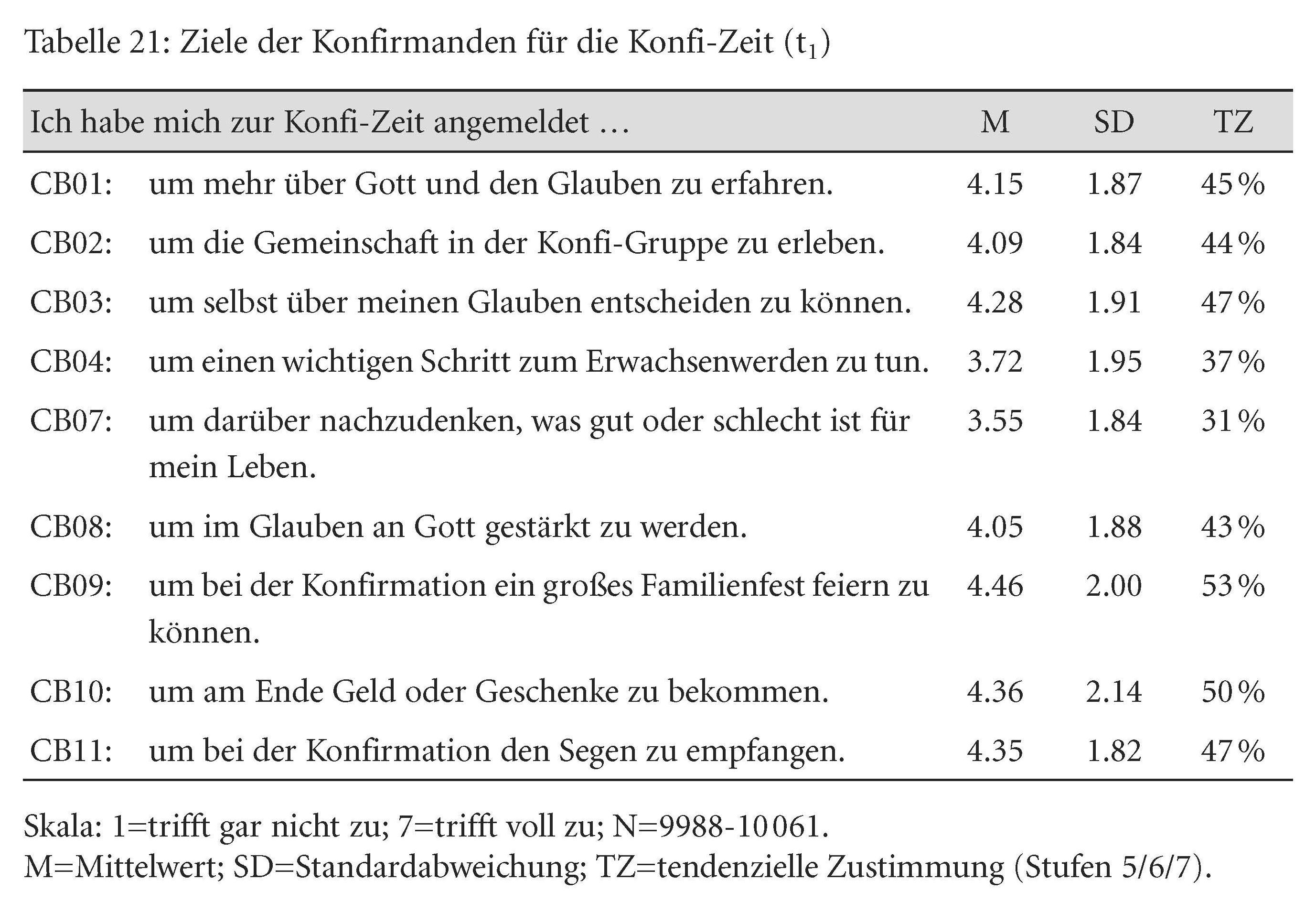 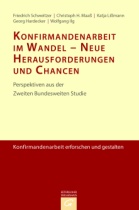 Schweitzer, Friedrich / Maaß, Christoph H. / Lißmann, Katja / Hardecker, Georg / Ilg, Wolfgang (2015):
Konfirmandenarbeit im Wandel – Neue Herausforderungen und Chancen. Perspektiven aus der Zweiten Bundesweiten Studie. Gütersloh.
(Band 6 der Reihe „Konfirmandenarbeit erforschen und gestalten“, hier Seite 143)
Alter der Mitarbeitenden
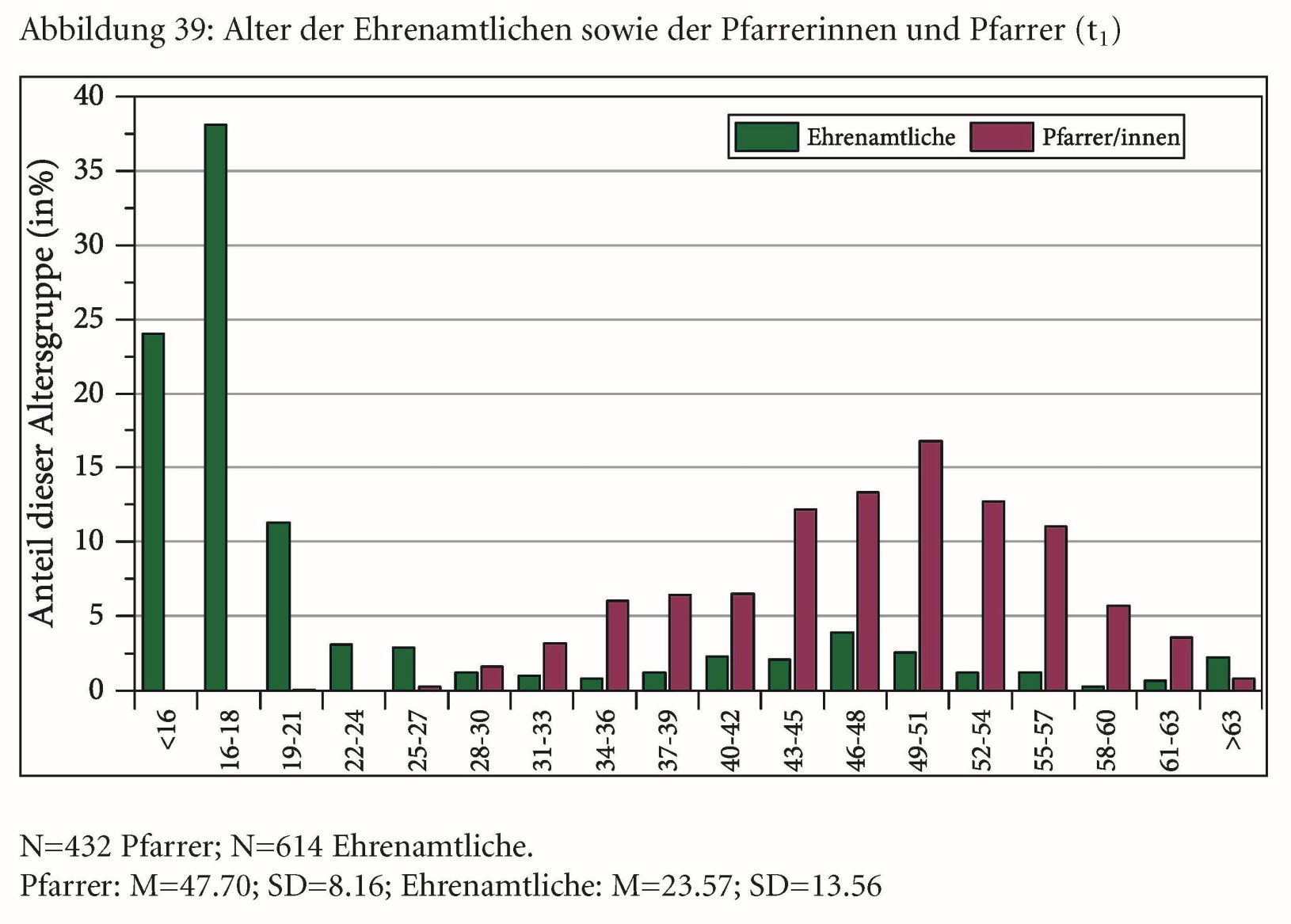 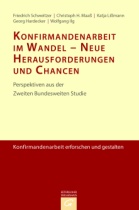 Schweitzer, Friedrich / Maaß, Christoph H. / Lißmann, Katja / Hardecker, Georg / Ilg, Wolfgang (2015):
Konfirmandenarbeit im Wandel – Neue Herausforderungen und Chancen. Perspektiven aus der Zweiten Bundesweiten Studie. Gütersloh.
(Band 6 der Reihe „Konfirmandenarbeit erforschen und gestalten“, hier Seite 159)
Zufriedenheit der Konfirmanden
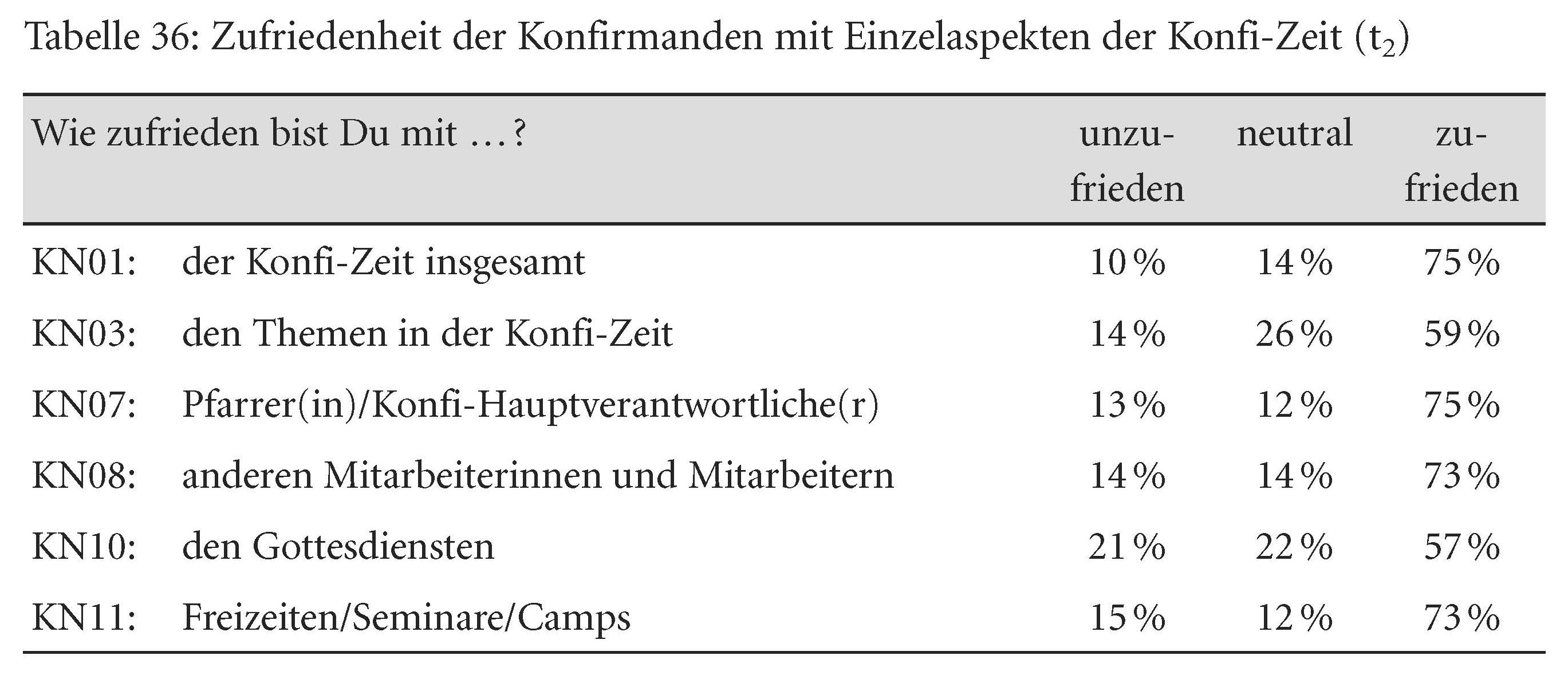 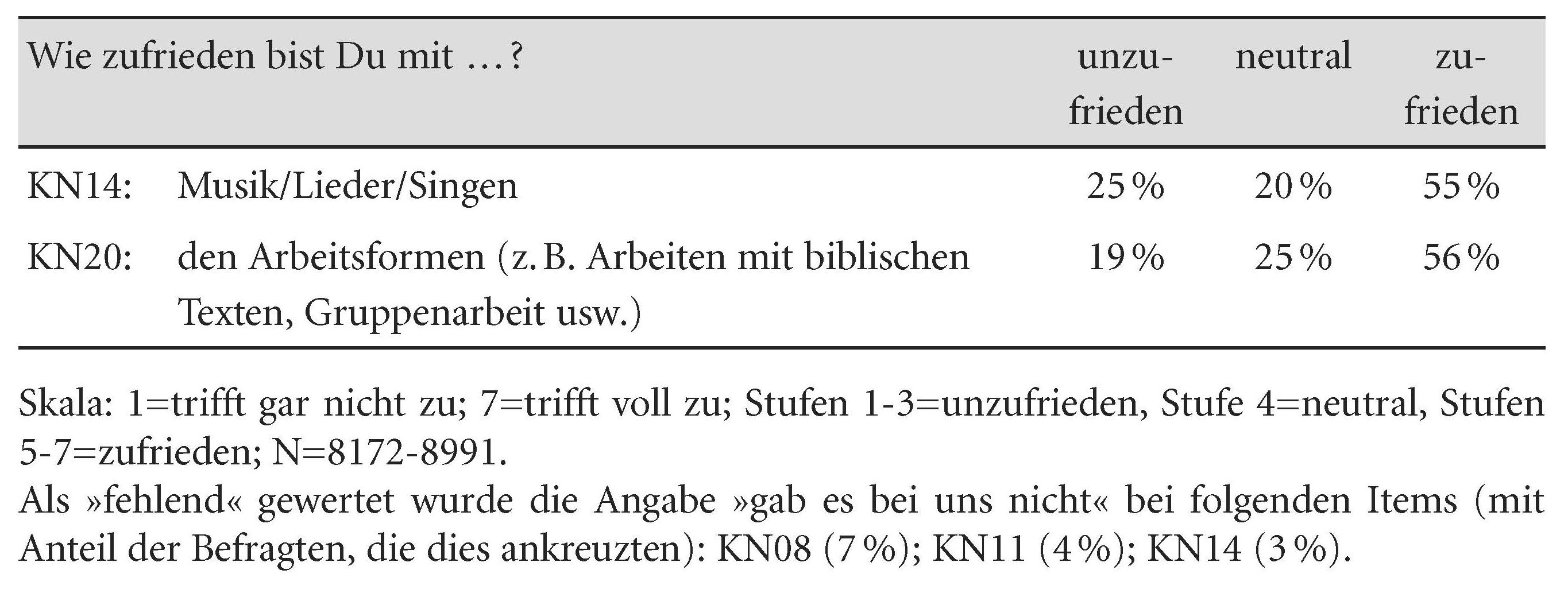 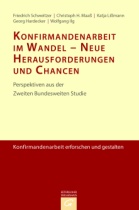 Schweitzer, Friedrich / Maaß, Christoph H. / Lißmann, Katja / Hardecker, Georg / Ilg, Wolfgang (2015):
Konfirmandenarbeit im Wandel – Neue Herausforderungen und Chancen. Perspektiven aus der Zweiten Bundesweiten Studie. Gütersloh.
(Band 6 der Reihe „Konfirmandenarbeit erforschen und gestalten“, hier Seite 193-194)
„Gematchte“ Fälle
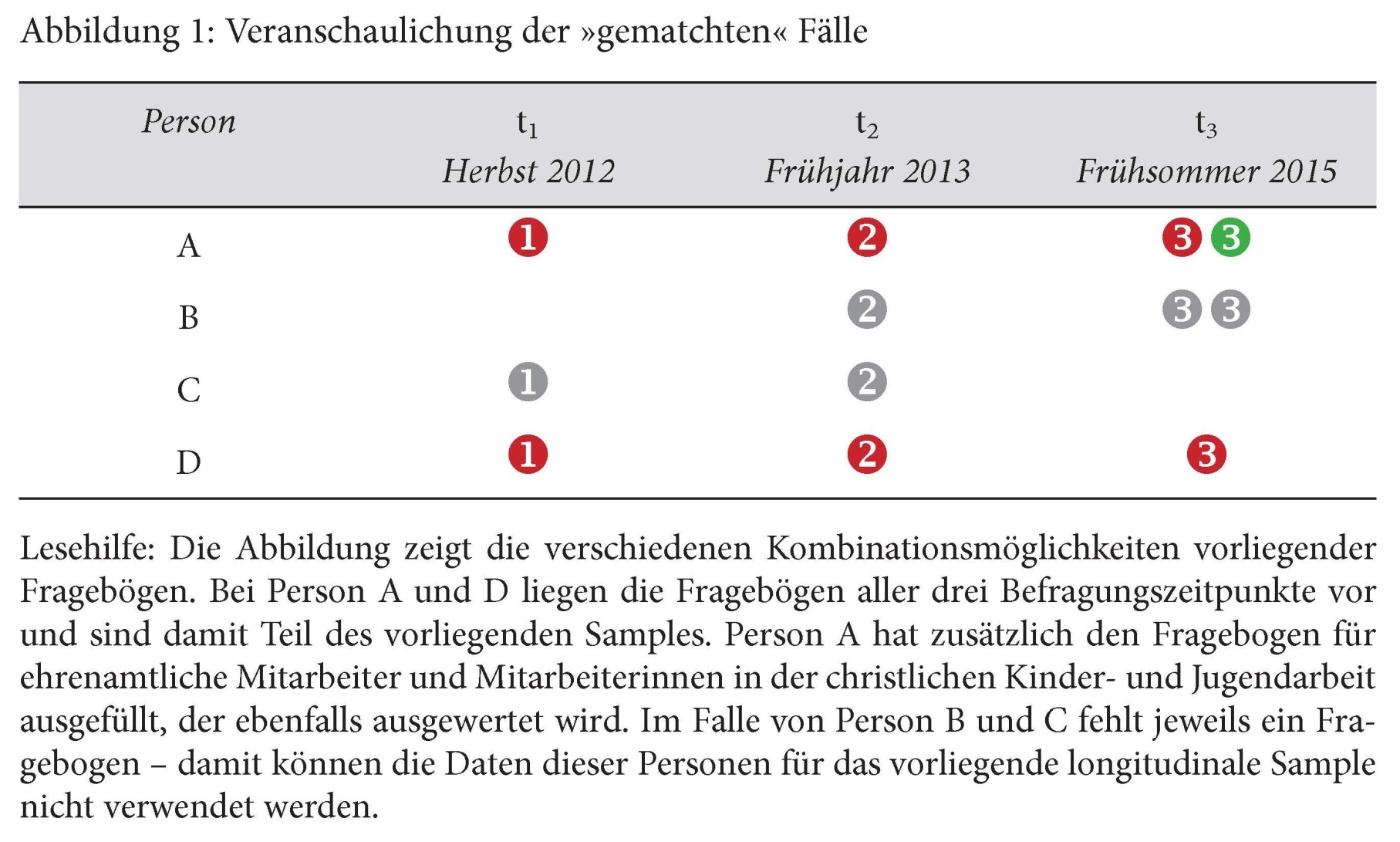 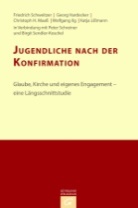 Schweitzer, Friedrich / Hardecker, Georg / Maaß, Christoph H. / Ilg, Wolfgang / Lißmann, Katja (2016):
Jugendliche nach der Konfirmation. Glaube, Kirche und eigenes Engagement - eine Längsschnittstudie. Gütersloh.
(Band 8 der Reihe „Konfirmandenarbeit erforschen und gestalten“, hier Seite 35)
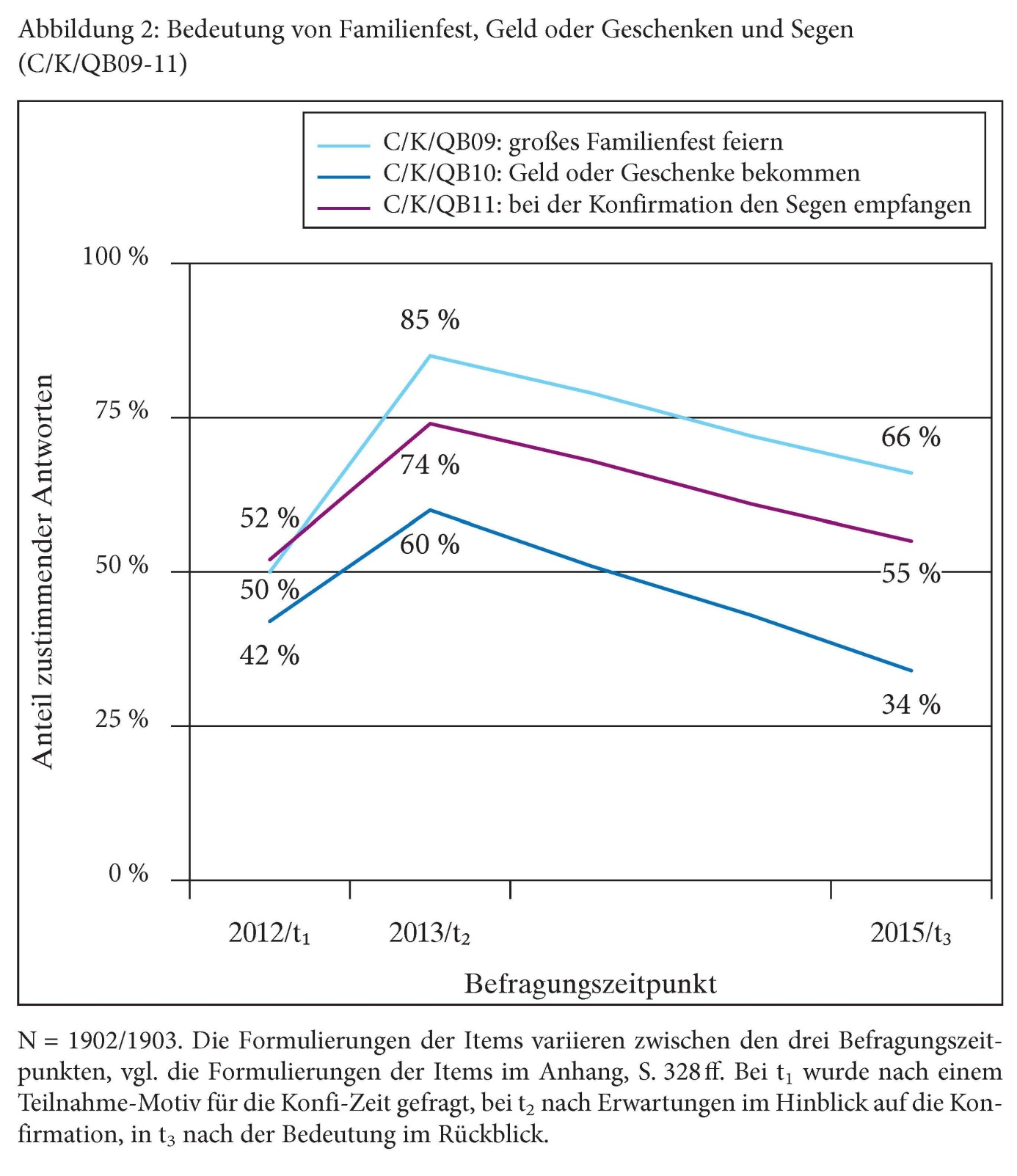 Bedeutung Familienfest  Geschenke  Segen
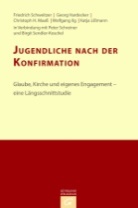 Schweitzer, Friedrich / Hardecker, Georg / Maaß, Christoph H. / Ilg, Wolfgang / Lißmann, Katja (2016):
Jugendliche nach der Konfirmation. Glaube, Kirche und eigenes Engagement - eine Längsschnittstudie. Gütersloh.
(Band 8 der Reihe „Konfirmandenarbeit erforschen und gestalten“, hier Seite 41)
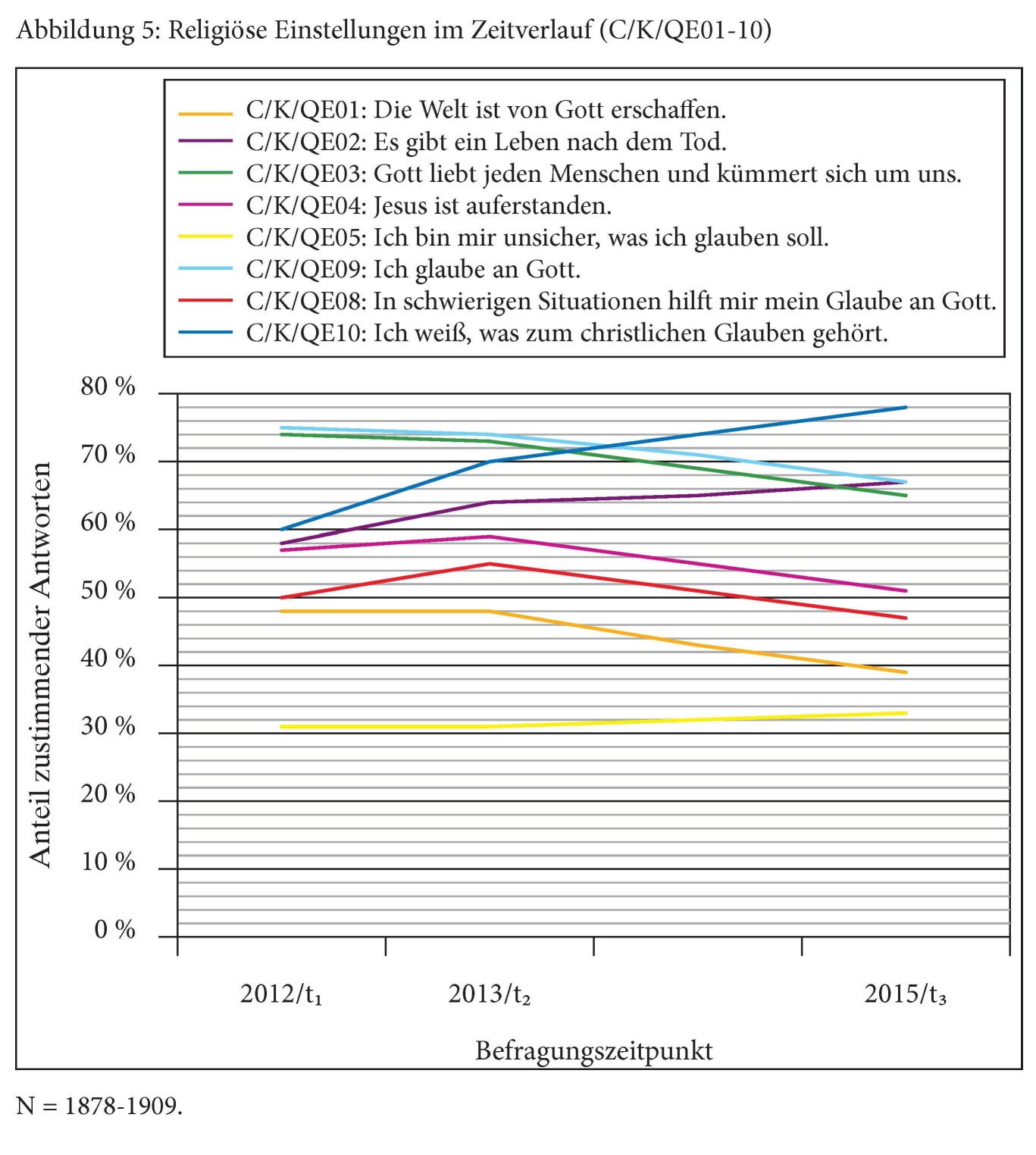 Religiöse Einstellungen
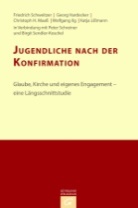 Schweitzer, Friedrich / Hardecker, Georg / Maaß, Christoph H. / Ilg, Wolfgang / Lißmann, Katja (2016):
Jugendliche nach der Konfirmation. Glaube, Kirche und eigenes Engagement - eine Längsschnittstudie. Gütersloh.
(Band 8 der Reihe „Konfirmandenarbeit erforschen und gestalten“, hier Seite 48)
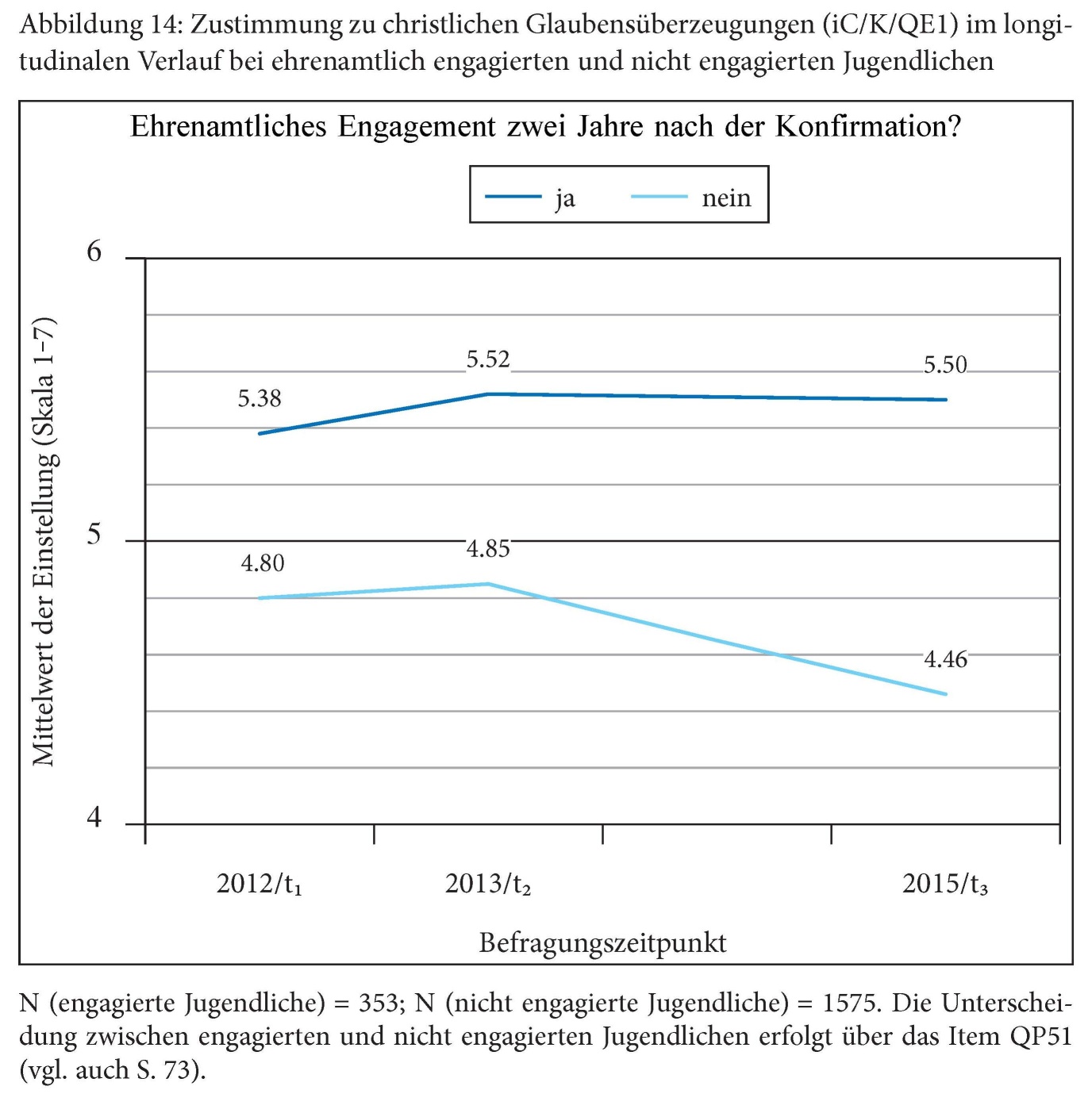 Zustimmung zu christlichen Überzeugungen
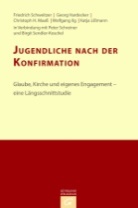 Schweitzer, Friedrich / Hardecker, Georg / Maaß, Christoph H. / Ilg, Wolfgang / Lißmann, Katja (2016):
Jugendliche nach der Konfirmation. Glaube, Kirche und eigenes Engagement - eine Längsschnittstudie. Gütersloh.
(Band 8 der Reihe „Konfirmandenarbeit erforschen und gestalten“, hier Seite 61)
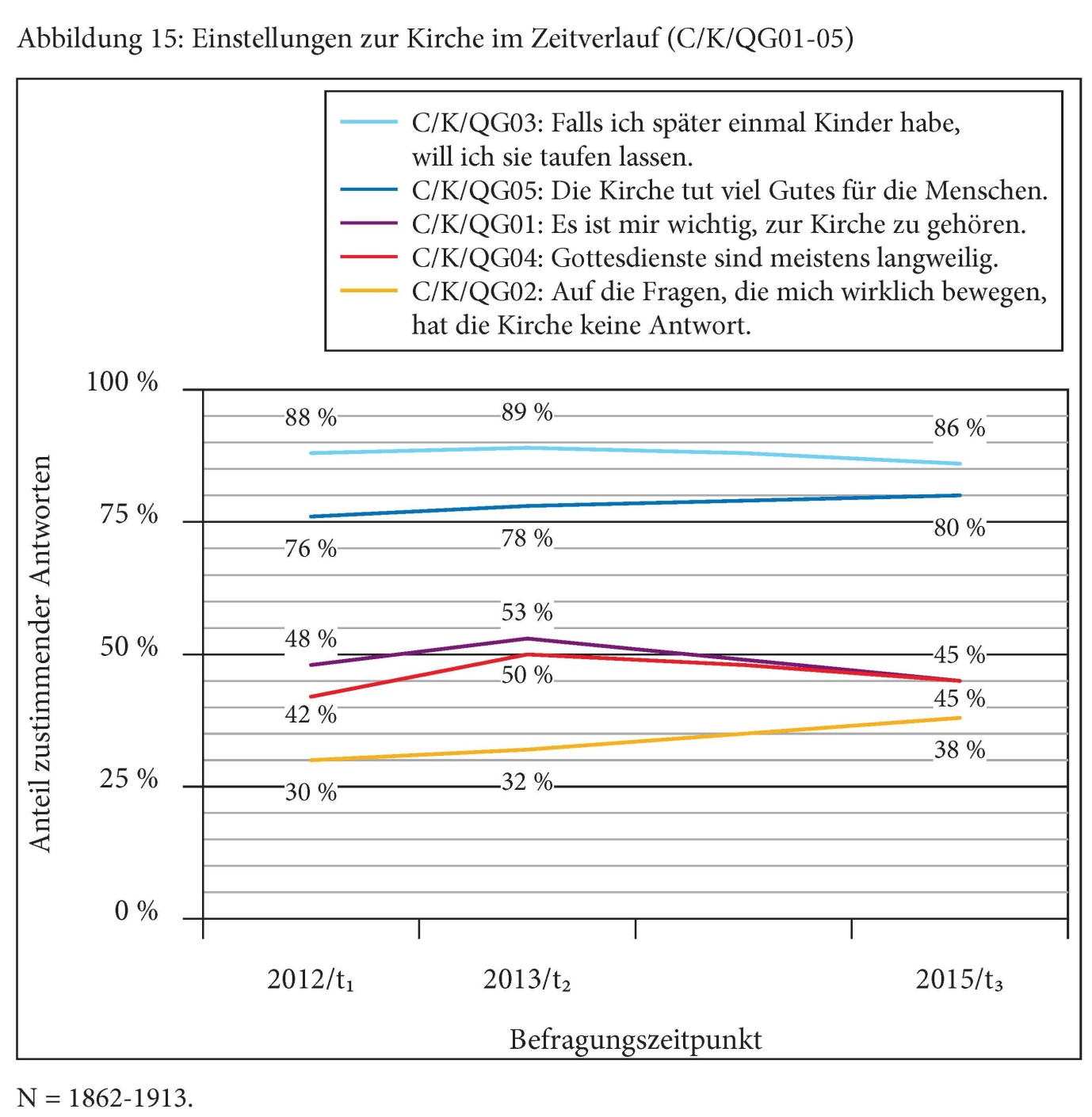 Einstellungen zur Kirche
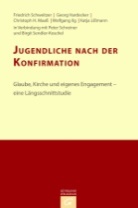 Schweitzer, Friedrich / Hardecker, Georg / Maaß, Christoph H. / Ilg, Wolfgang / Lißmann, Katja (2016):
Jugendliche nach der Konfirmation. Glaube, Kirche und eigenes Engagement - eine Längsschnittstudie. Gütersloh.
(Band 8 der Reihe „Konfirmandenarbeit erforschen und gestalten“, hier Seite 64)
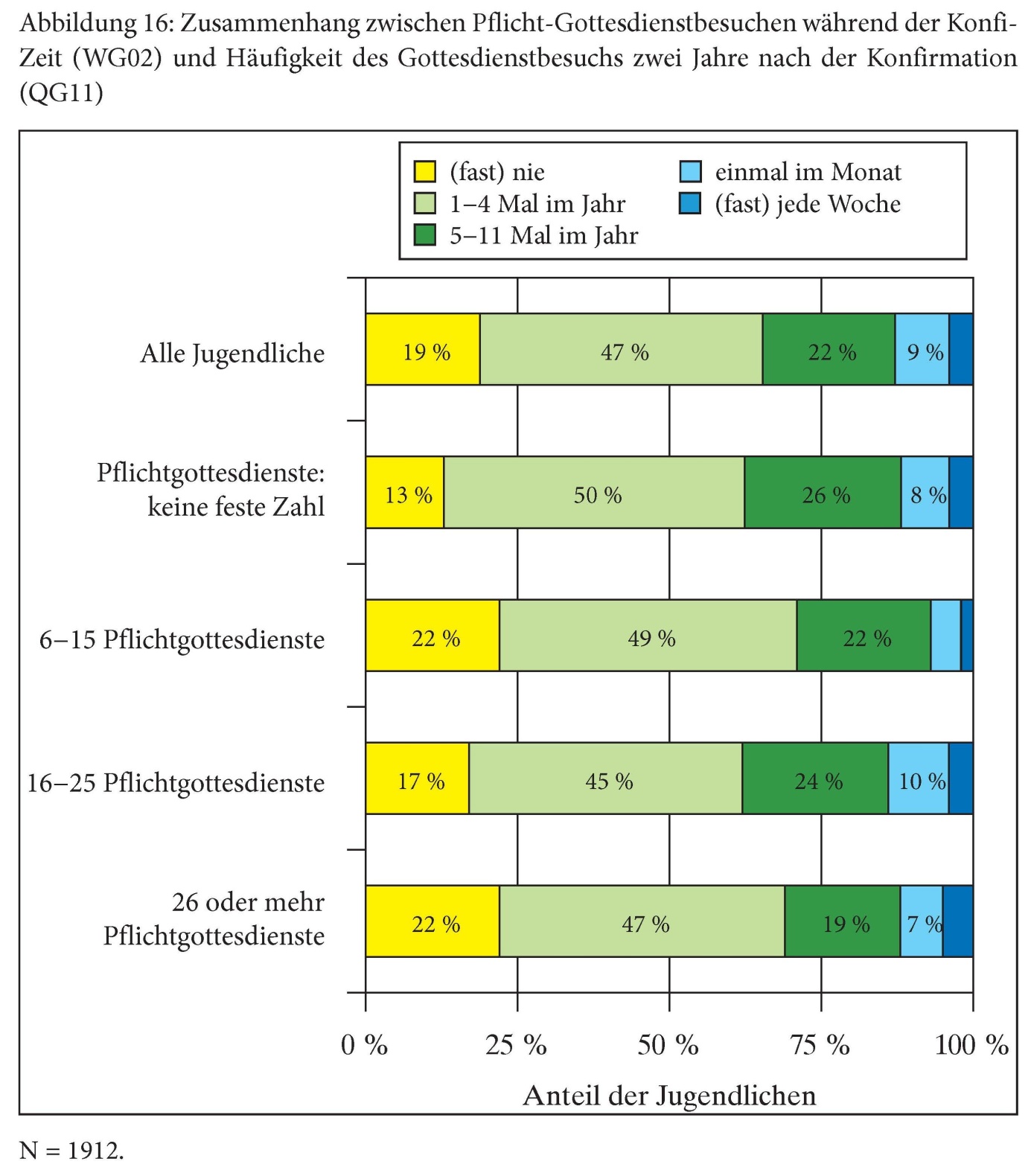 Gottesdienst-besuche
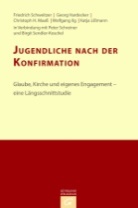 Schweitzer, Friedrich / Hardecker, Georg / Maaß, Christoph H. / Ilg, Wolfgang / Lißmann, Katja (2016):
Jugendliche nach der Konfirmation. Glaube, Kirche und eigenes Engagement - eine Längsschnittstudie. Gütersloh.
(Band 8 der Reihe „Konfirmandenarbeit erforschen und gestalten“, hier Seite 66)
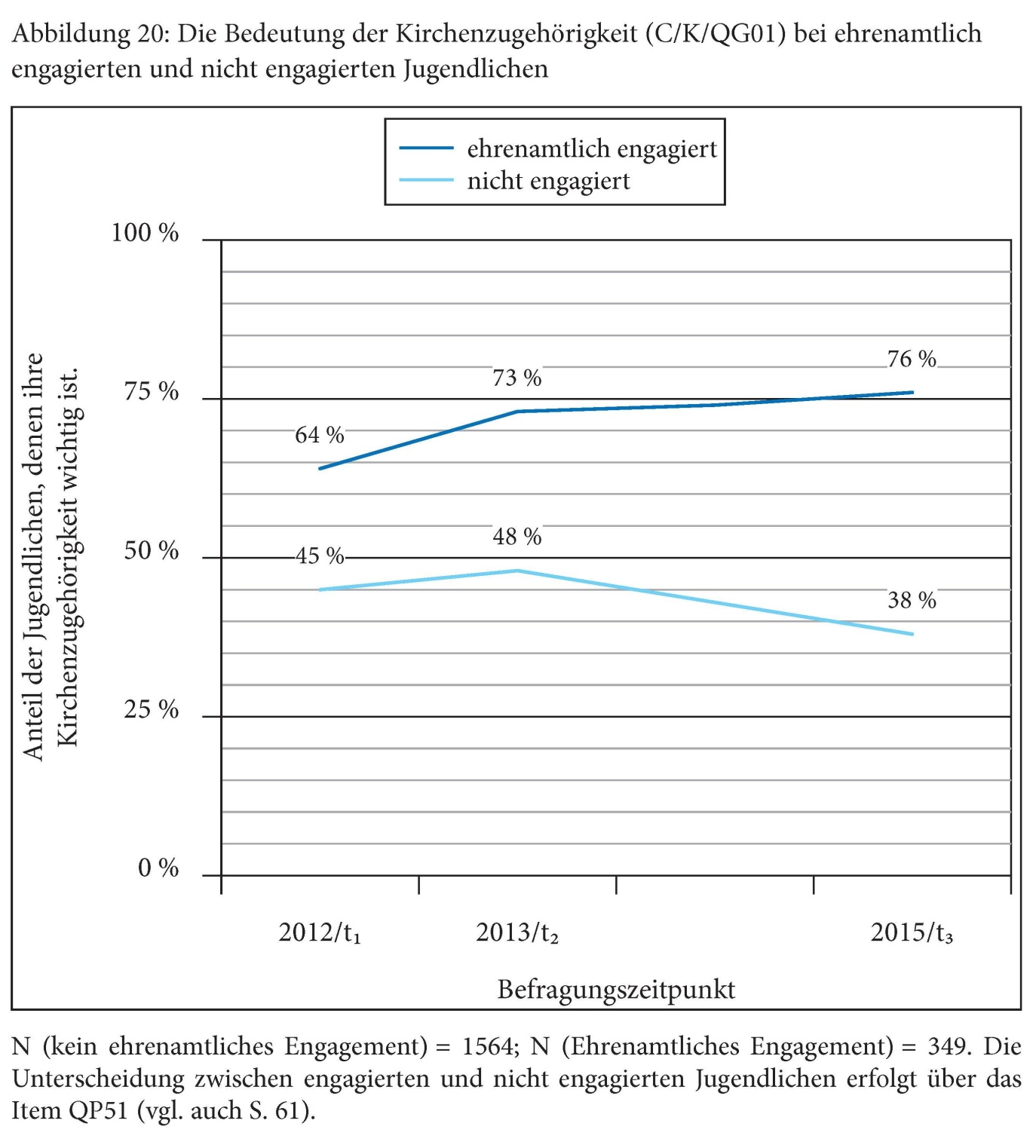 Bedeutung der Kirchen-zugehörigkeit
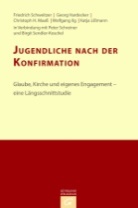 Schweitzer, Friedrich / Hardecker, Georg / Maaß, Christoph H. / Ilg, Wolfgang / Lißmann, Katja (2016):
Jugendliche nach der Konfirmation. Glaube, Kirche und eigenes Engagement - eine Längsschnittstudie. Gütersloh.
(Band 8 der Reihe „Konfirmandenarbeit erforschen und gestalten“, hier Seite 73)
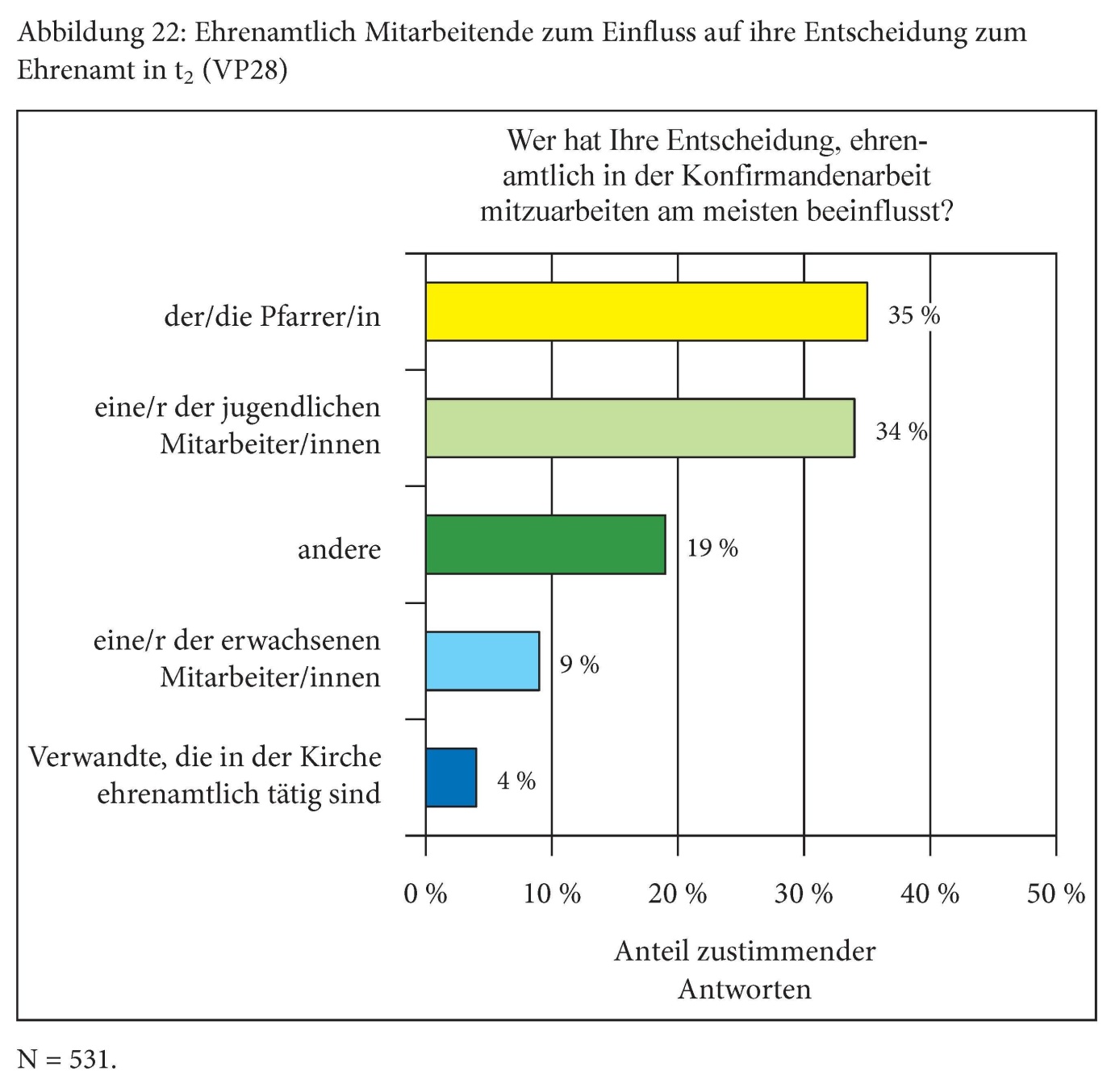 Entscheidung zum Ehrenamt
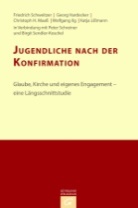 Schweitzer, Friedrich / Hardecker, Georg / Maaß, Christoph H. / Ilg, Wolfgang / Lißmann, Katja (2016):
Jugendliche nach der Konfirmation. Glaube, Kirche und eigenes Engagement - eine Längsschnittstudie. Gütersloh.
(Band 8 der Reihe „Konfirmandenarbeit erforschen und gestalten“, hier Seite 82)
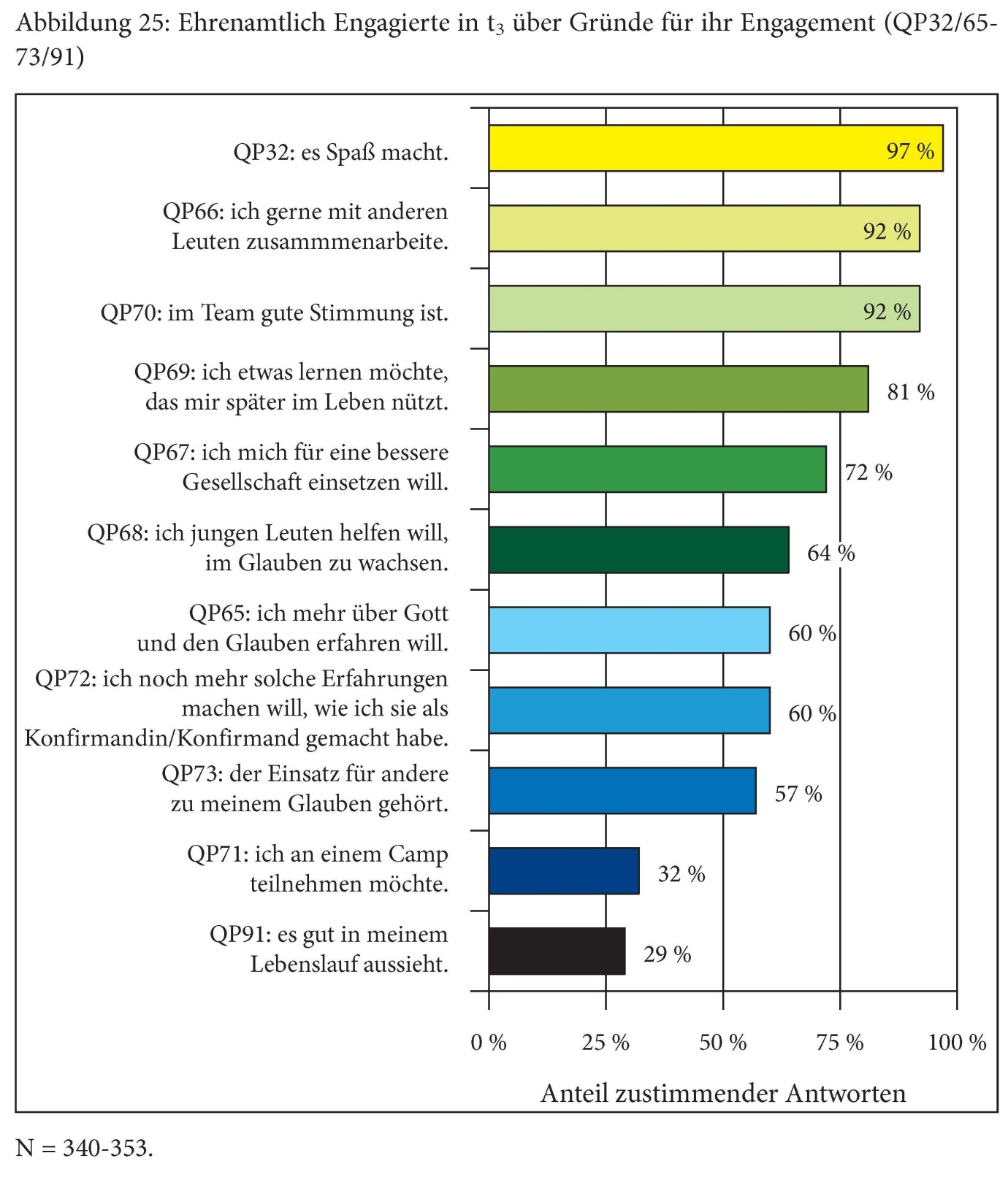 Gründe für Engagement
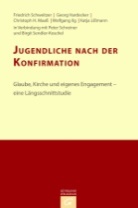 Schweitzer, Friedrich / Hardecker, Georg / Maaß, Christoph H. / Ilg, Wolfgang / Lißmann, Katja (2016):
Jugendliche nach der Konfirmation. Glaube, Kirche und eigenes Engagement - eine Längsschnittstudie. Gütersloh.
(Band 8 der Reihe „Konfirmandenarbeit erforschen und gestalten“, hier Seite 86)
Gründe, sich nicht zu engagieren
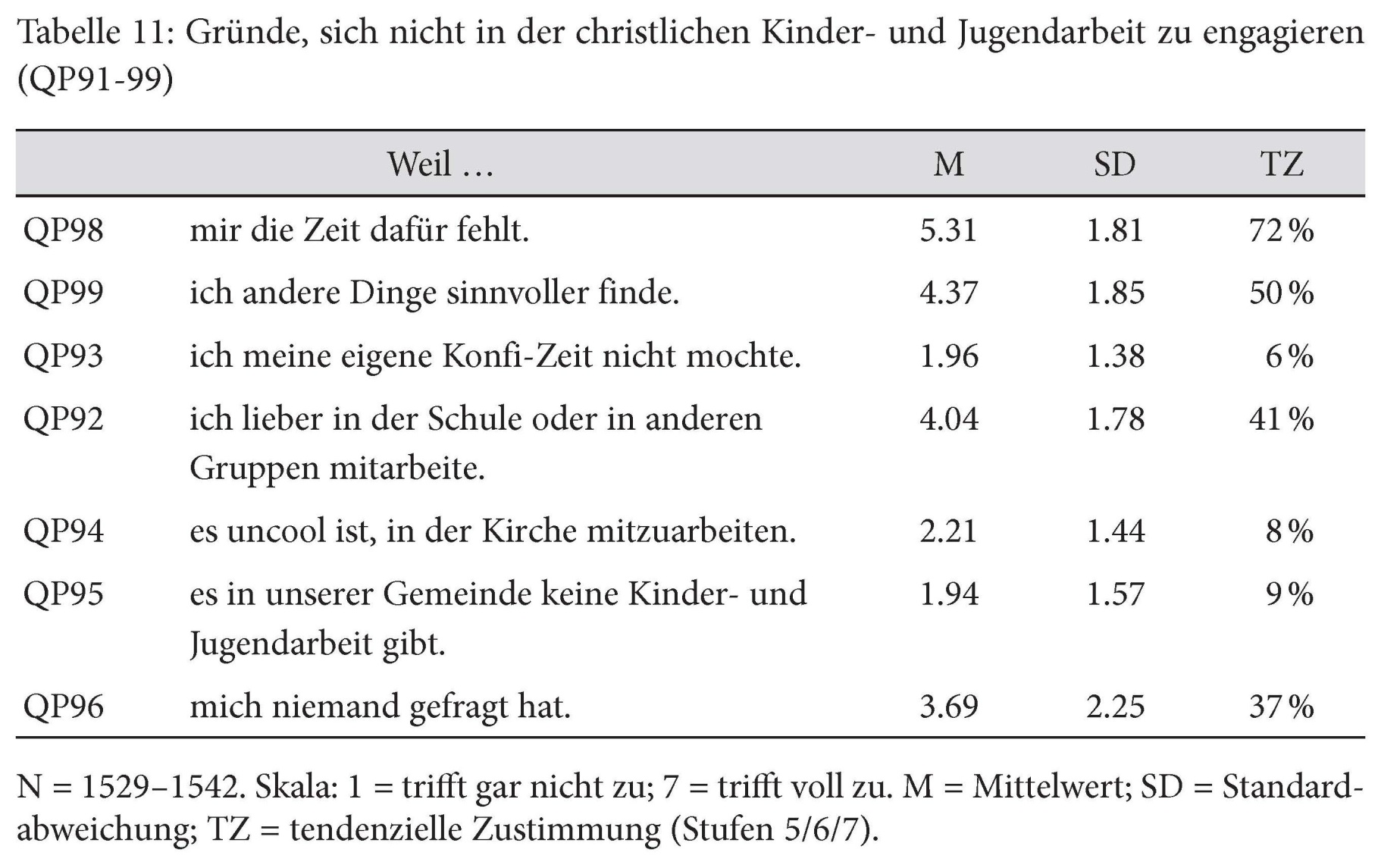 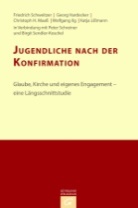 Schweitzer, Friedrich / Hardecker, Georg / Maaß, Christoph H. / Ilg, Wolfgang / Lißmann, Katja (2016):
Jugendliche nach der Konfirmation. Glaube, Kirche und eigenes Engagement - eine Längsschnittstudie. Gütersloh.
(Band 8 der Reihe „Konfirmandenarbeit erforschen und gestalten“, hier Seite 88)
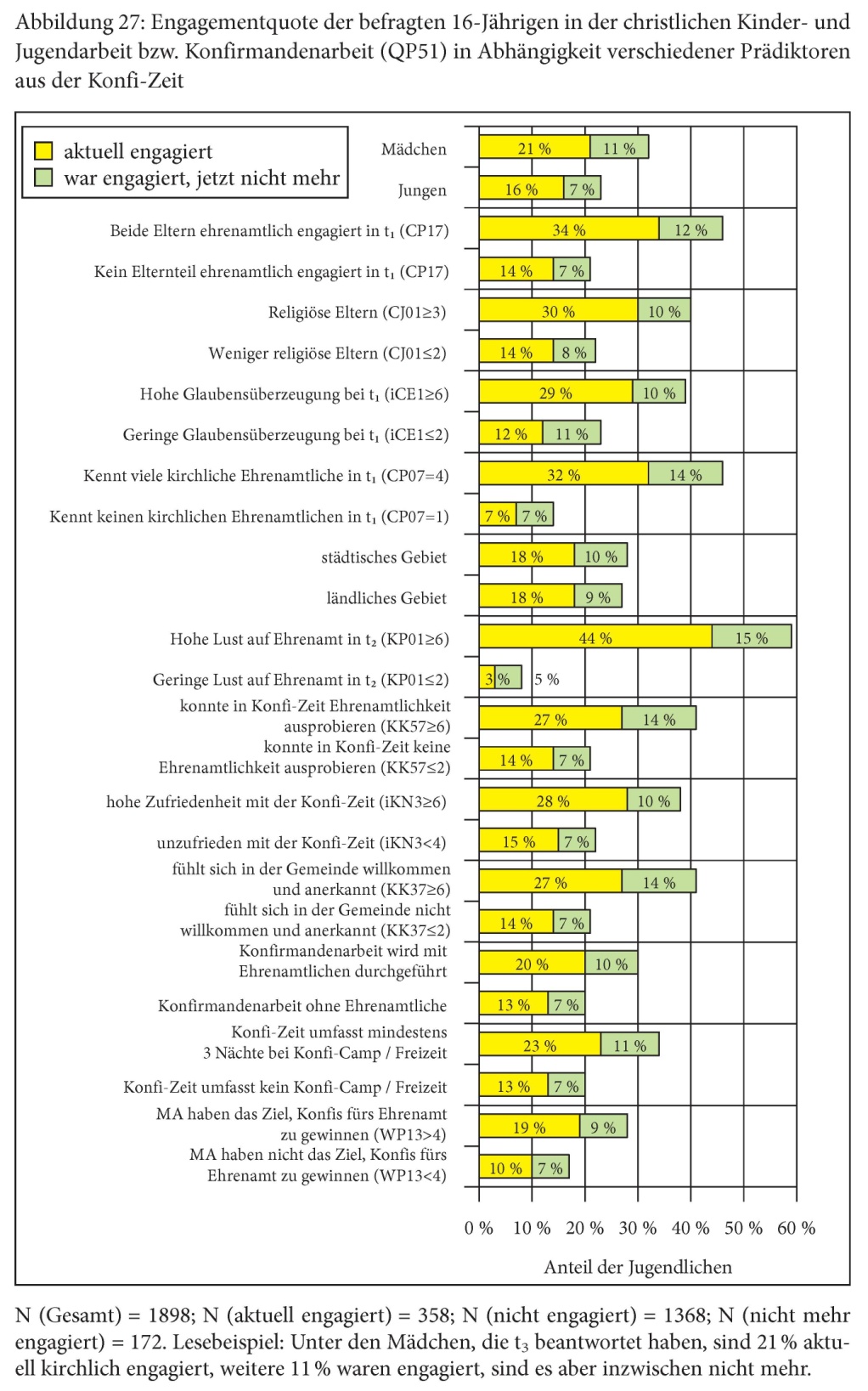 Prädiktoren für späteres Engagement
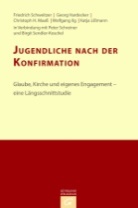 Schweitzer, Friedrich / Hardecker, Georg / Maaß, Christoph H. / Ilg, Wolfgang / Lißmann, Katja (2016):
Jugendliche nach der Konfirmation. Glaube, Kirche und eigenes Engagement - eine Längsschnittstudie. Gütersloh.
(Band 8 der Reihe „Konfirmandenarbeit erforschen und gestalten“, hier Seite 101)